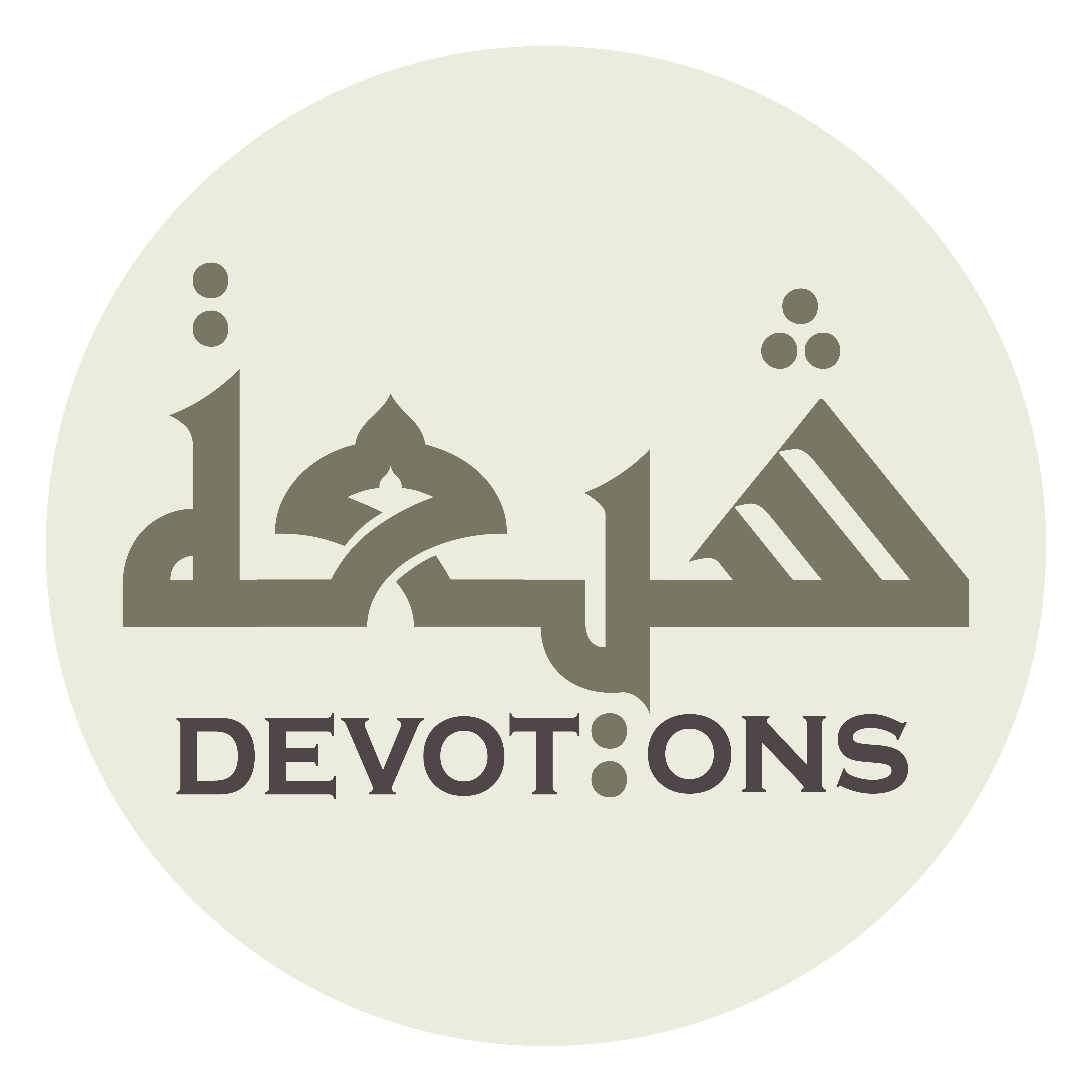 Dua for Wednesday
اَلْحَمْدُ لِلّٰهِ الَّذِيْ جَعَلَ اللَّيْلَ لِبَاسًا
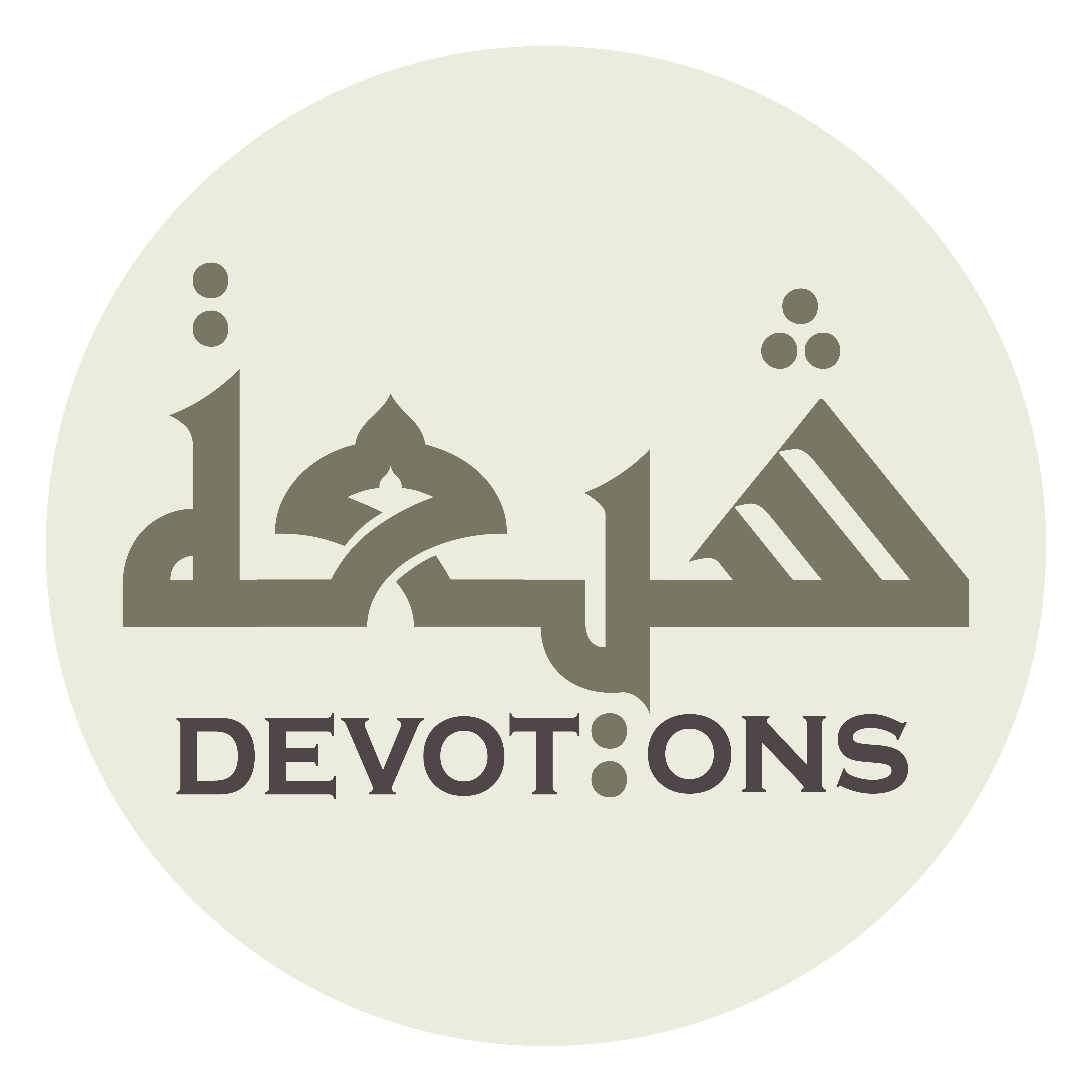 اَللَّهُمَّ صَلِّ عَلَى مُحَمَّدٍ وَ آلِ مُحَمَّدٍ

allāhumma ṣalli `alā muḥammadin wa āli muḥammad

O' Allāh send Your blessings on Muhammad and the family of Muhammad.
Dua for Wednesday
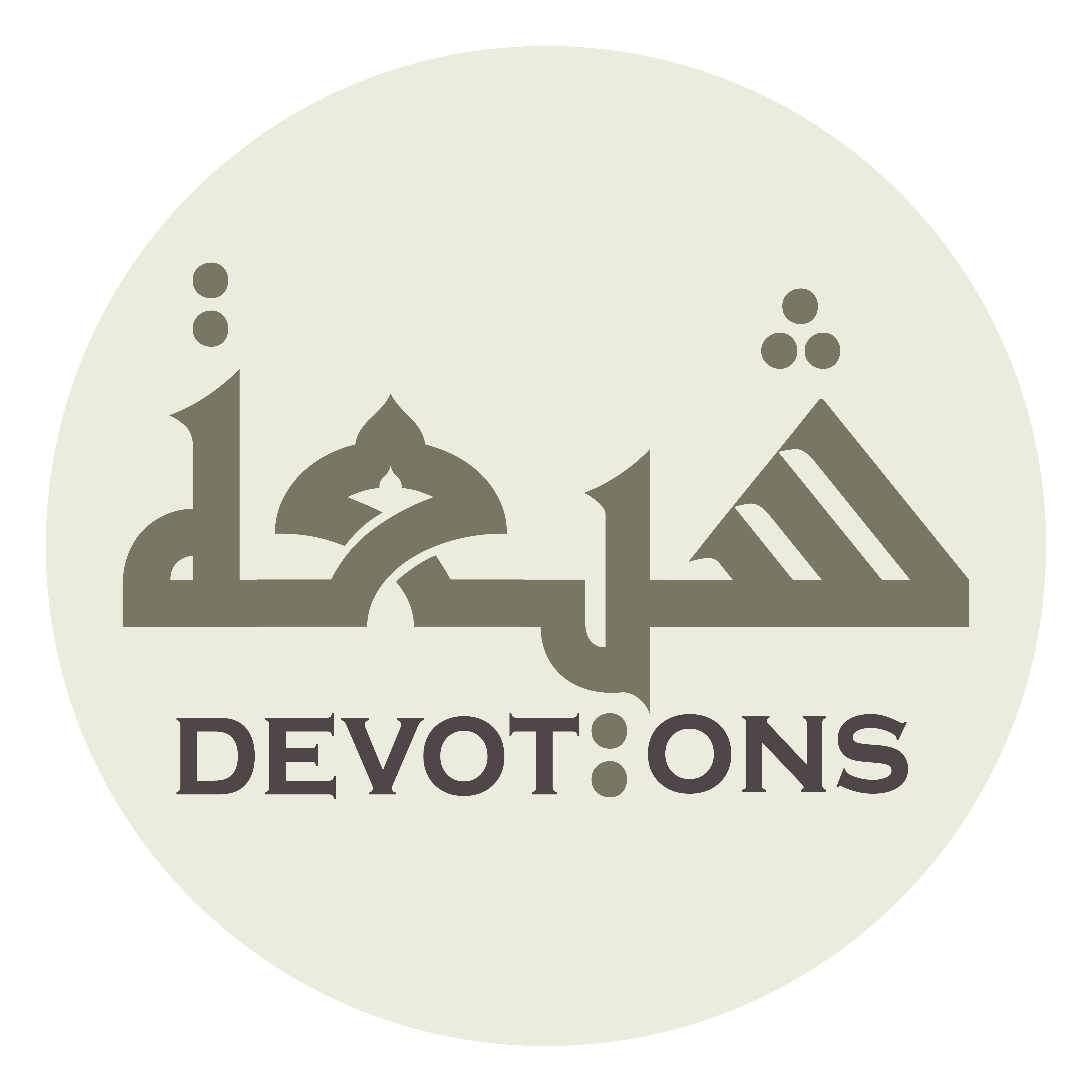 بِسْمِ اللَّـهِ الرَّحْمَـٰنِ الرَّحِيمِ

bismillāhir raḥmānir raḥīm

In the Name of Allah, the All-beneficent, the All-merciful.
Dua for Wednesday
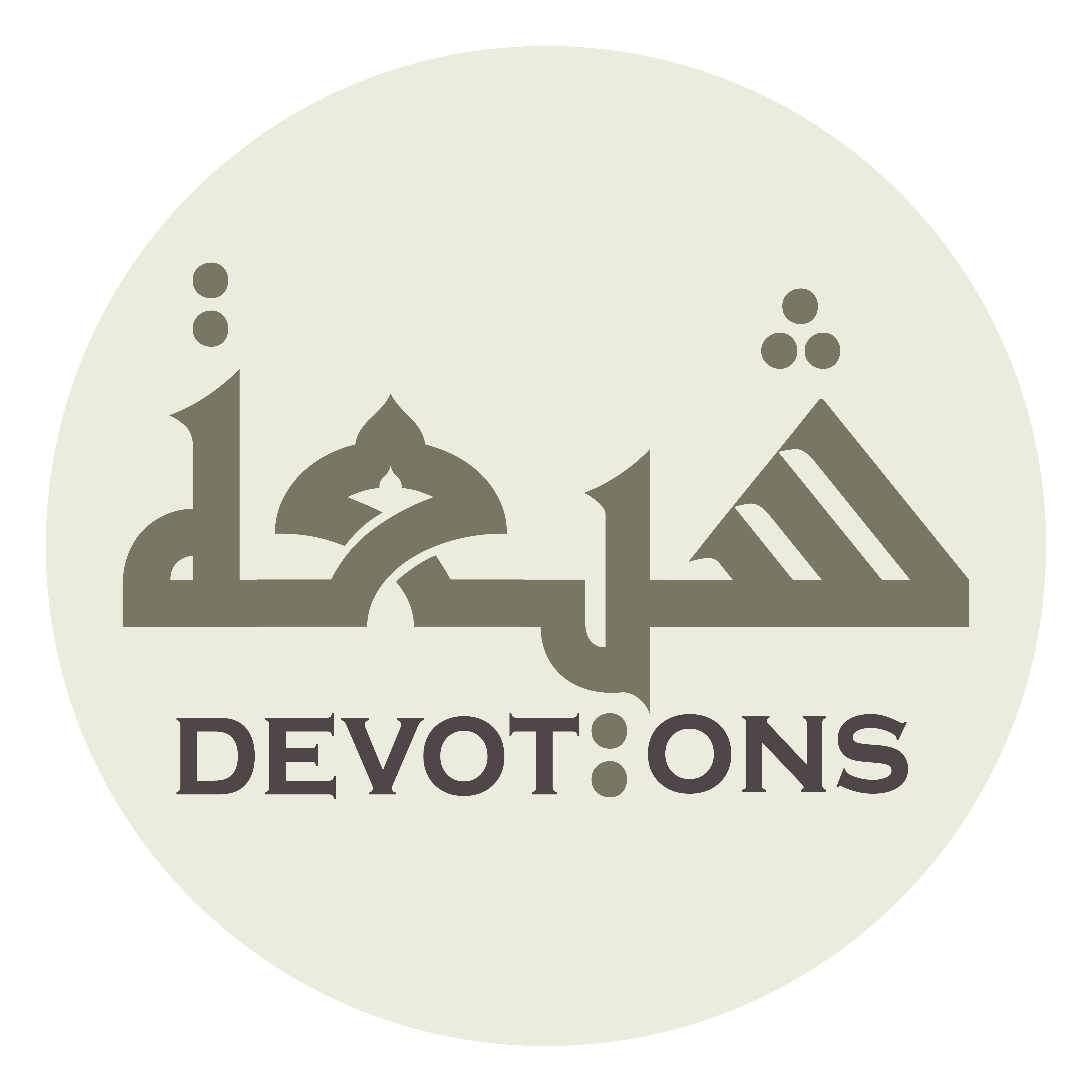 اَلْحَمْدُ لِلّٰهِ الَّذِيْ جَعَلَ اللَّيْلَ لِبَاسًا

al ḥamdu lillāhil ladhī ja`alal layla libāsā

All praise be to Allah Who appointed the night to be a garment,
Dua for Wednesday
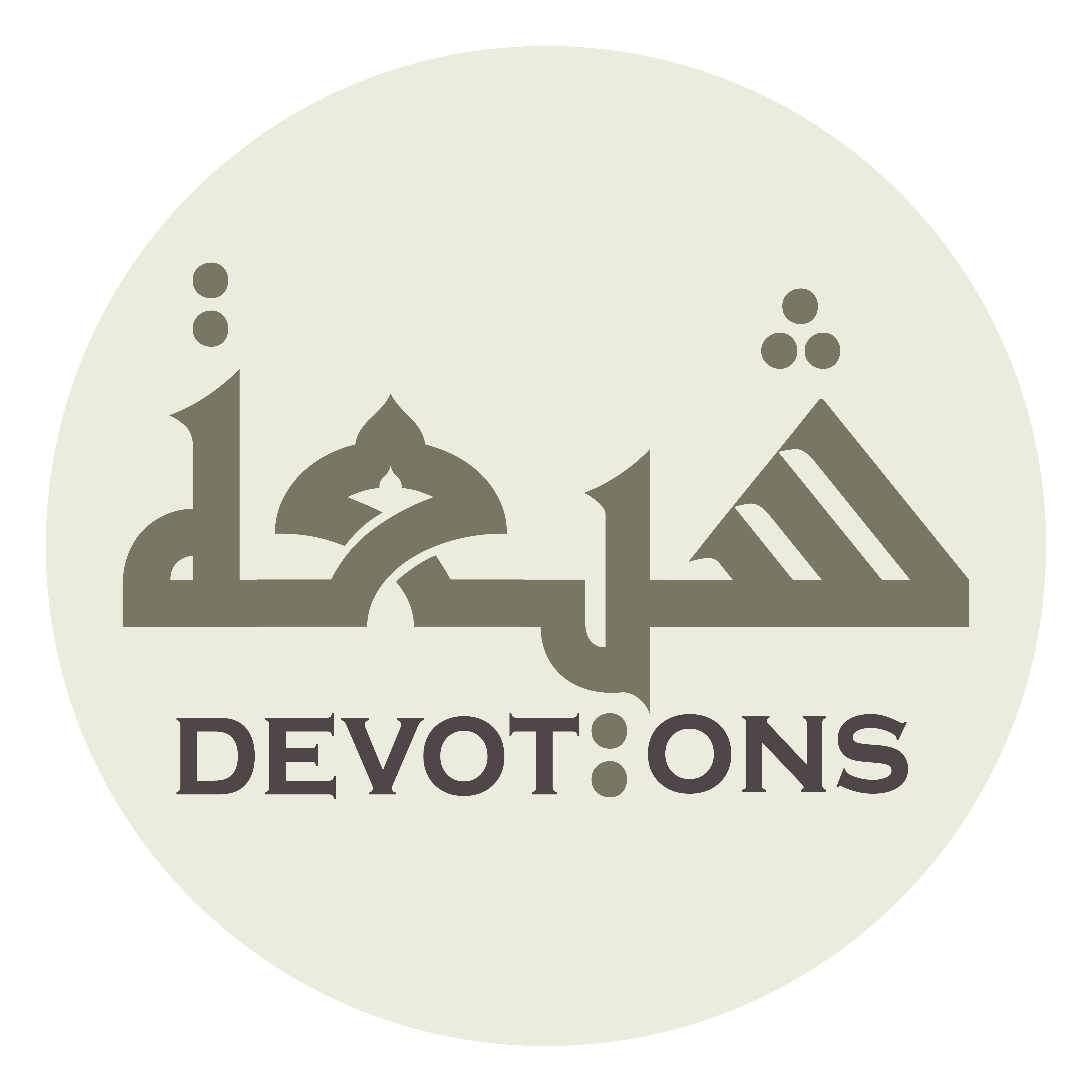 وَالنَّوْمَ سُبَاتًا

wan nawma subātā

and sleep for a rest,
Dua for Wednesday
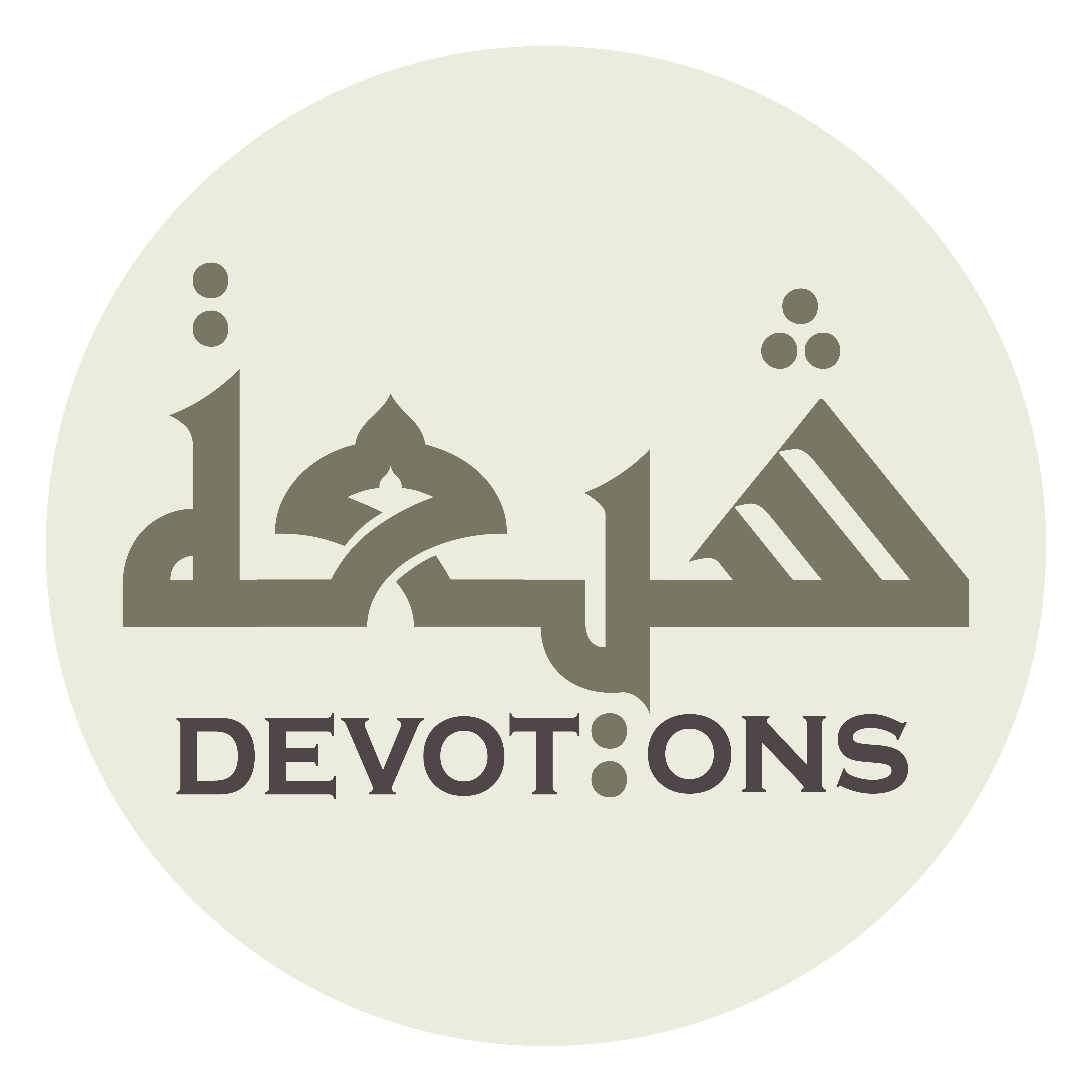 وَجَعَلَ النَّهَارَ نُشُورًا

waja`alan nahāra nushūrā

and day He appointed for a rising!
Dua for Wednesday
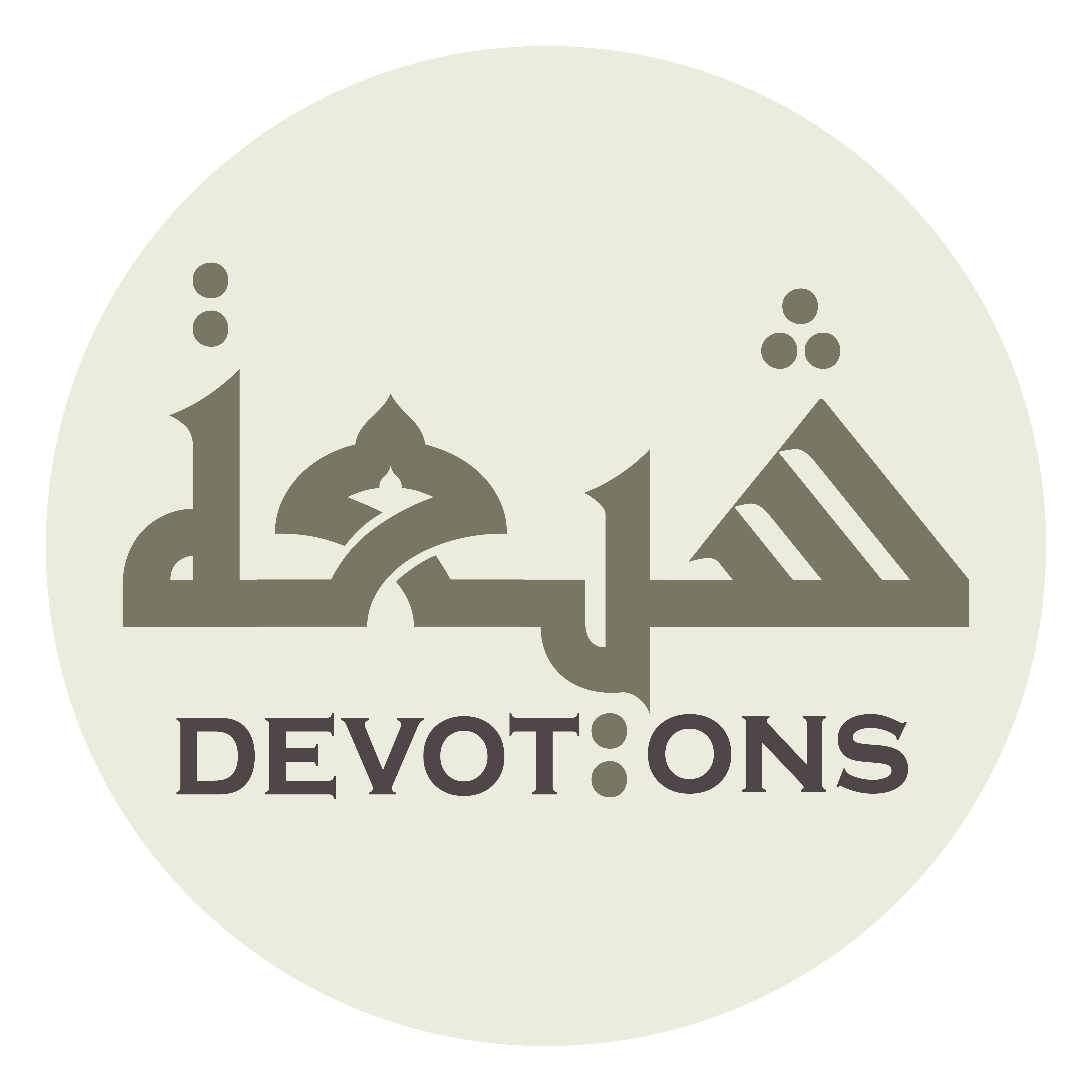 لَكَ الْحَمْدُ أَنْ بَعَثْتَنِيْ مِنْ مَرْقَدِيْ

lakal ḥamdu an ba`athtanī min mar-qadī

To You belongs praise, for You roused me from my sleep,
Dua for Wednesday
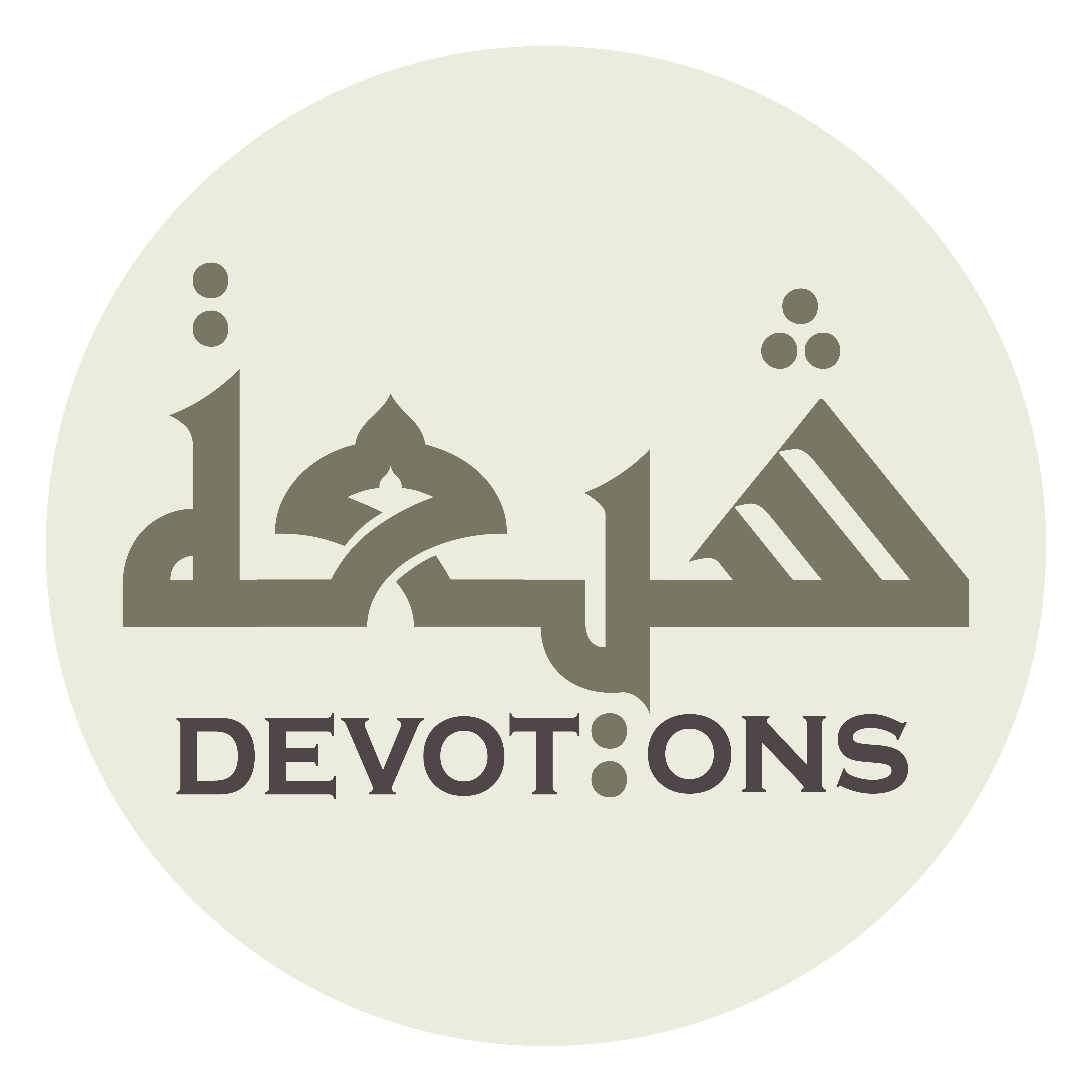 وَلَوْ شِئْتَ جَعَلْتَهُ سَرْمَدًا

walaw shi-ta ja`altahu sar-madā

and had You willed, You would have made it everlasting;
Dua for Wednesday
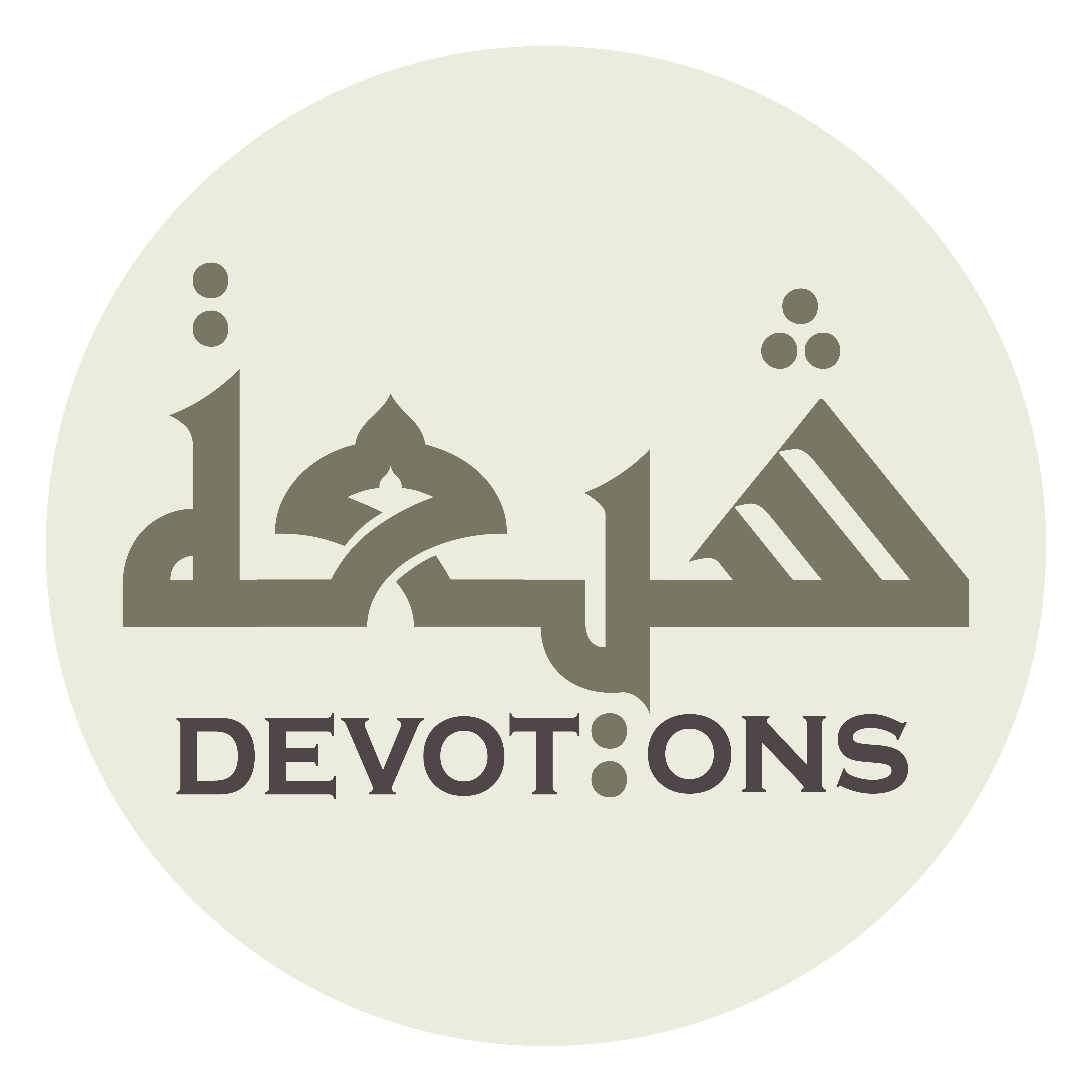 حَمْدًا دَائِمًا لَايَنْقَطِعُ أَبَدًا

ḥamdan dā-iman lāyanqaṭi`u abadā

an endless praise that will never be cut off
Dua for Wednesday
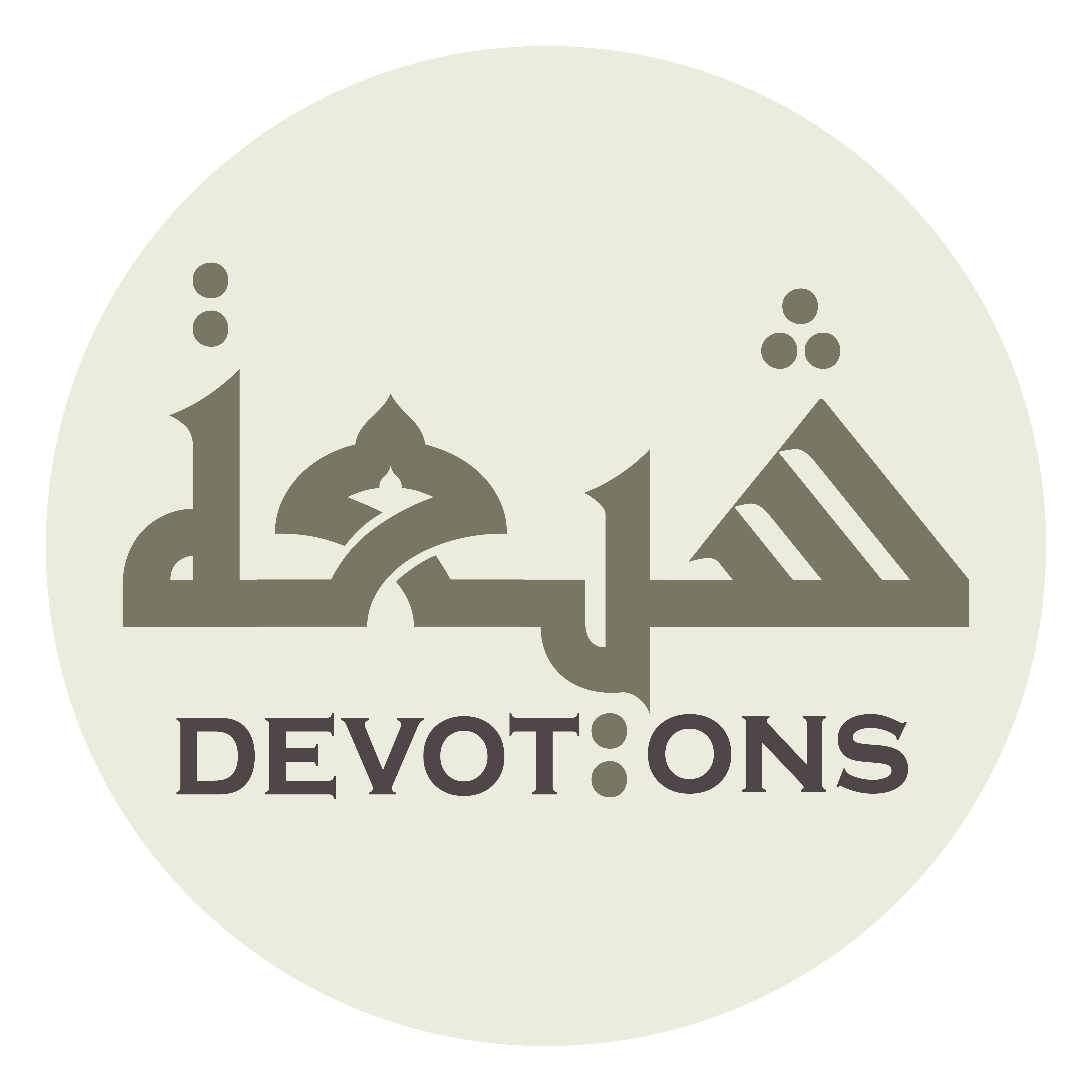 وَلَا يُحْصِيْ لَهُ الْخَلائِقُ عَدَدًا

walā yuḥṣī lahul khalā-iqu `adadā

and whose number the creatures will never count!
Dua for Wednesday
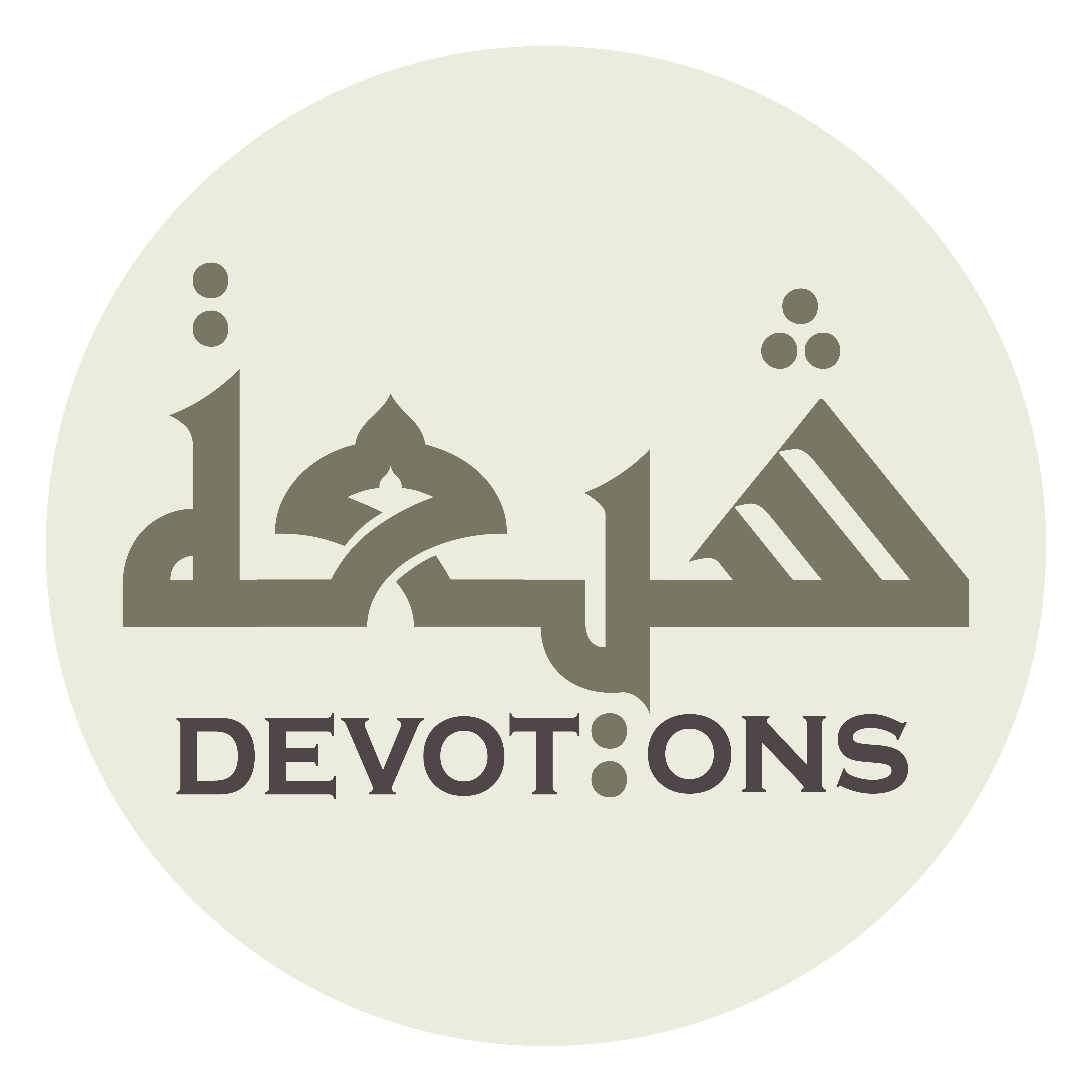 اَللّٰهُمَّ لَكَ الْحَمْدُ أَنْ خَلَقْتَ فَسَوَّيْتَ

allāhumma lakal ḥamdu an khalaqta fasawwayt

O Allah, to You belongs praise, for You created, then fashioned,
Dua for Wednesday
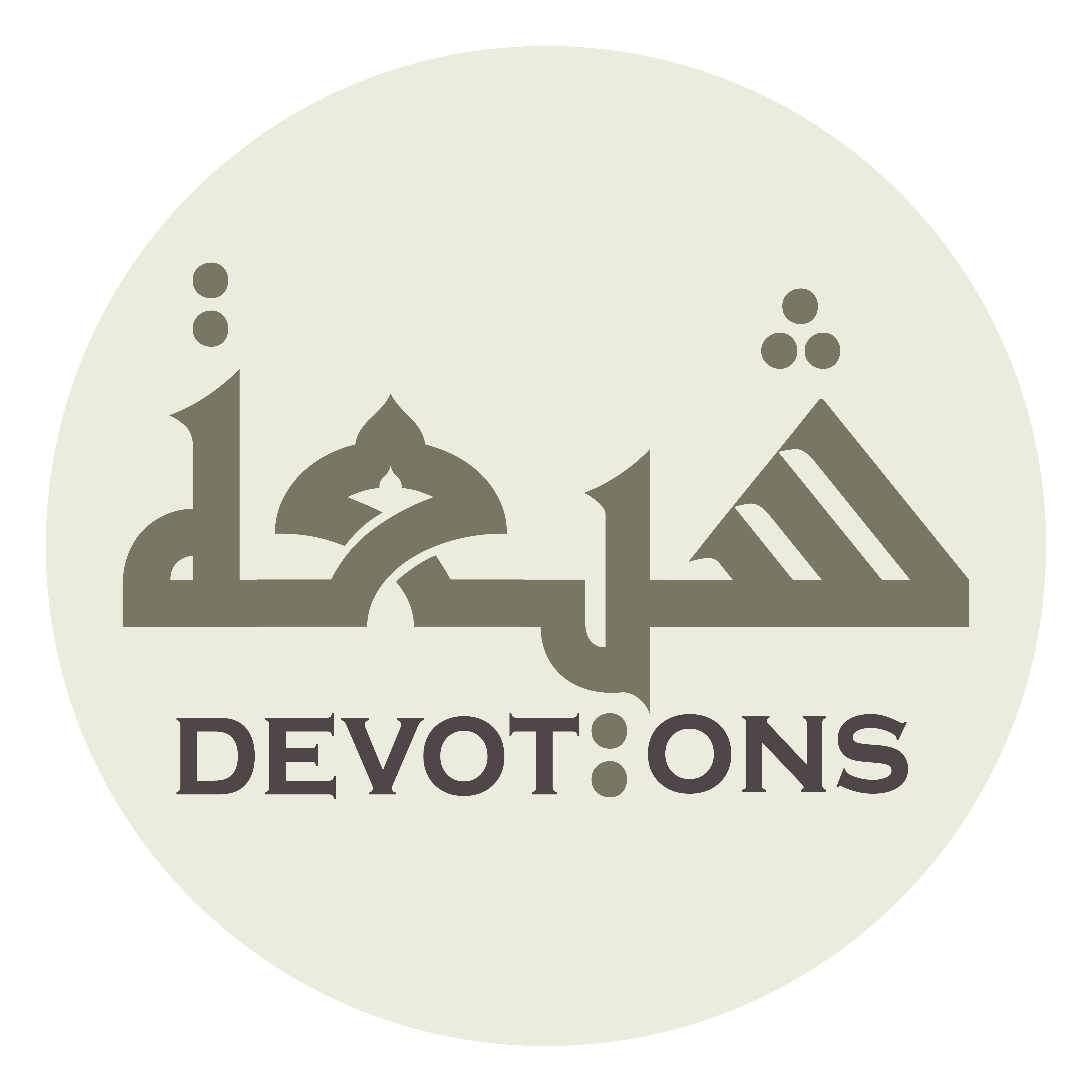 وَقَدَّرْتَ وَقَضَيْتَ

waqaddar-ta waqaḍayt

ordained and decreed,
Dua for Wednesday
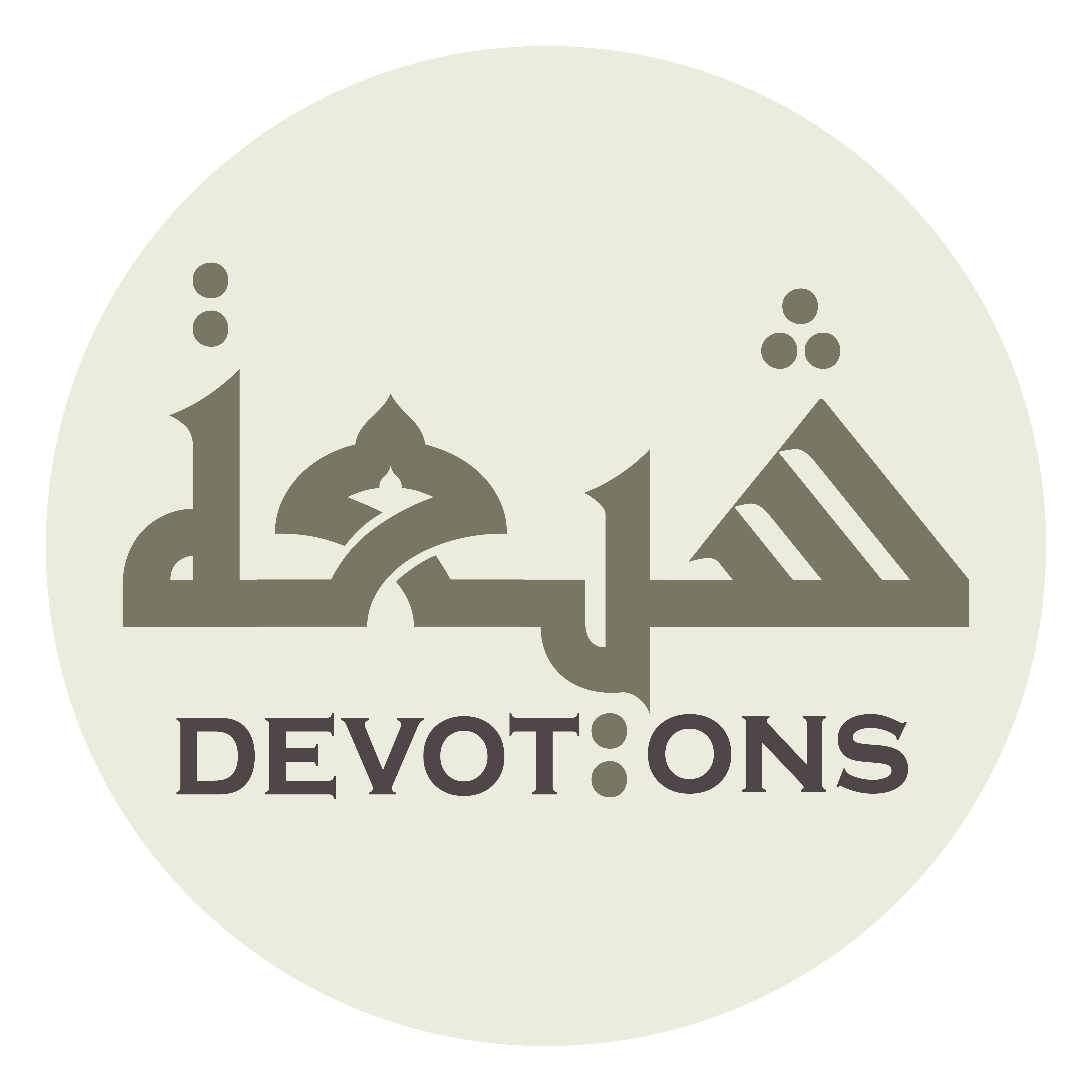 وَ أَمَتَّ وَ أَحْيَيْتَ

wa amatta wa aḥyayt

gave death and bestowed life,
Dua for Wednesday
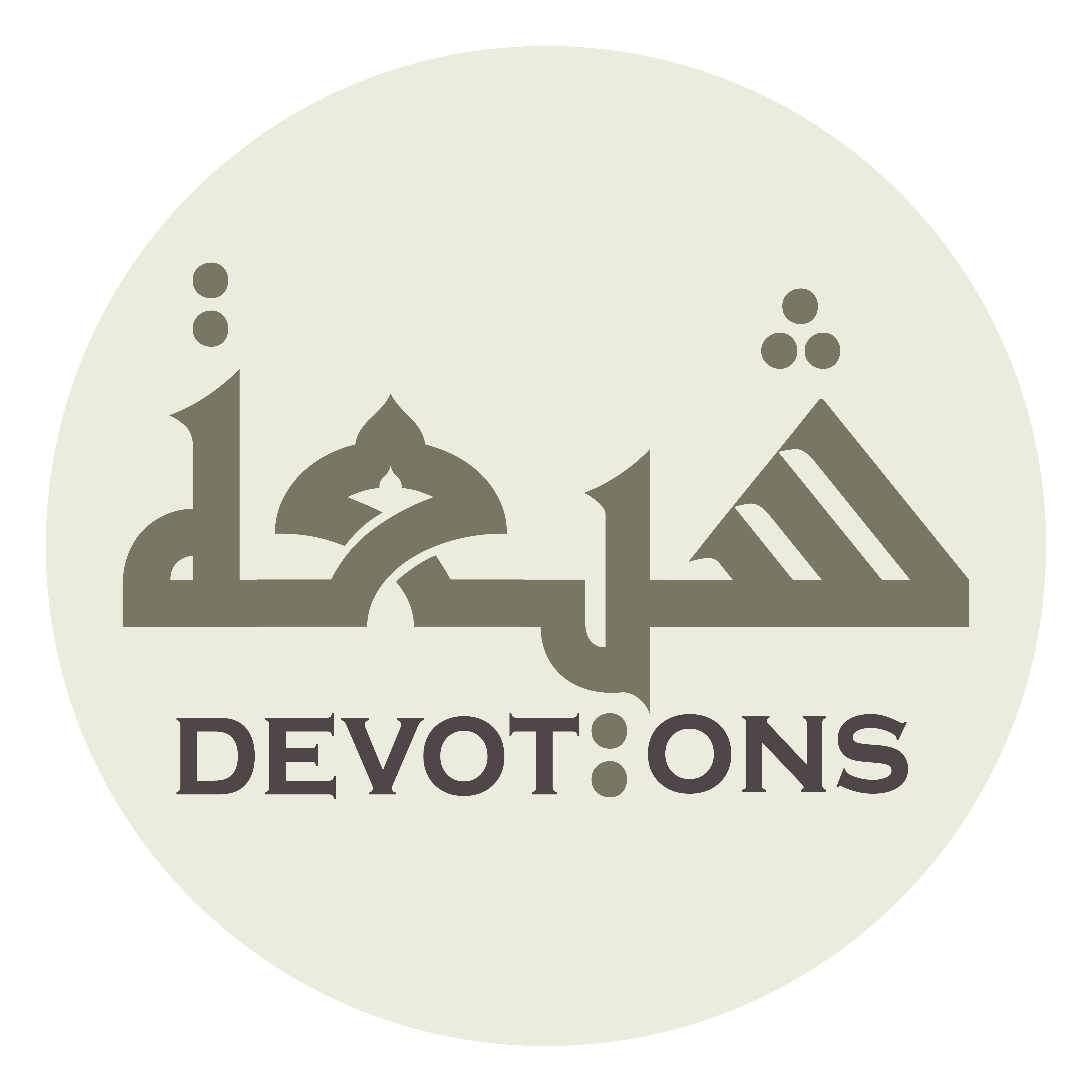 وَأَمْرَضْتَ وَشَفَيْتَ

wa-amraḍta washafayt

made sick and healed,
Dua for Wednesday
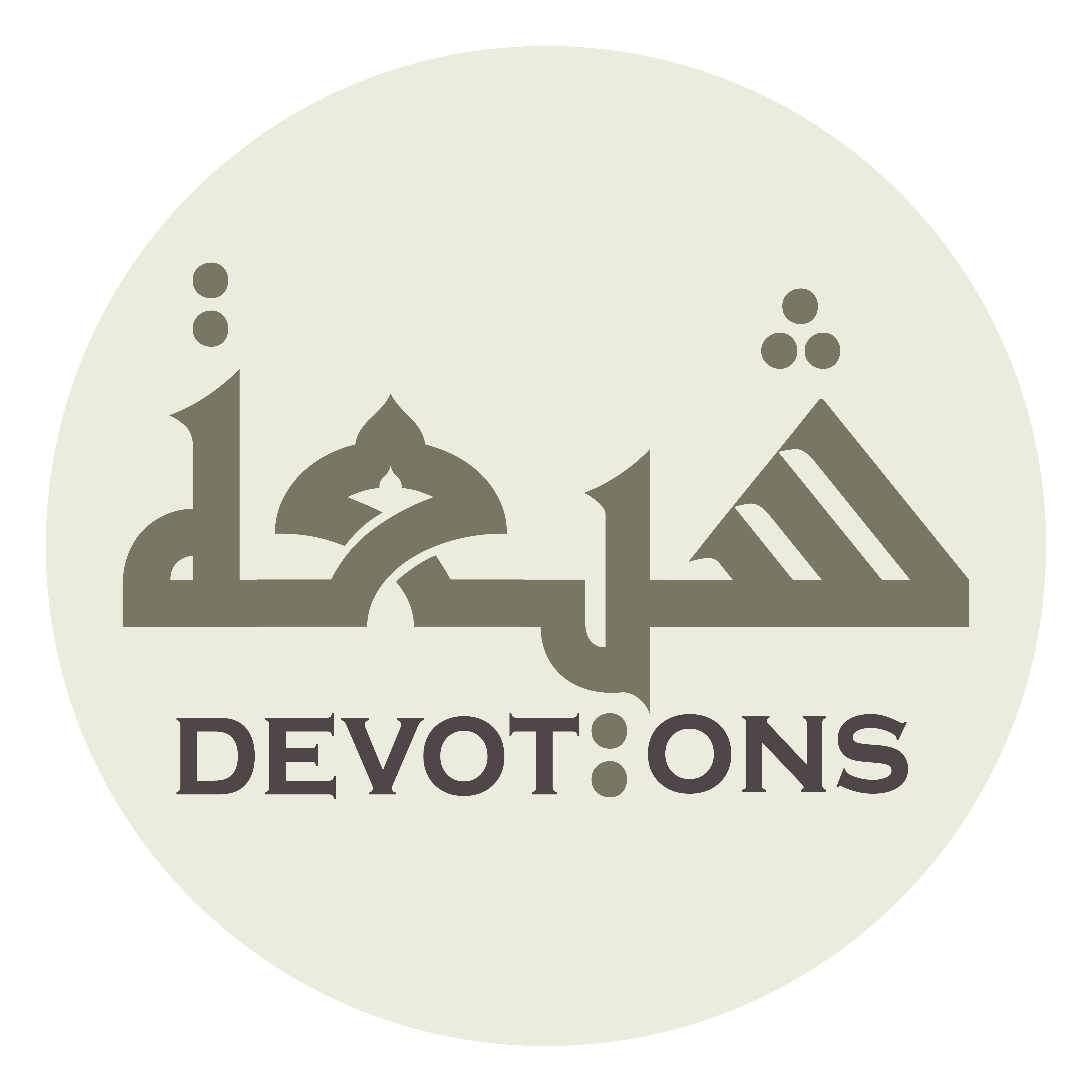 وَعَافَيْتَ وَ أَبْلَيْتَ

wa`āfayta wa ablayt

made well and afflicted,
Dua for Wednesday
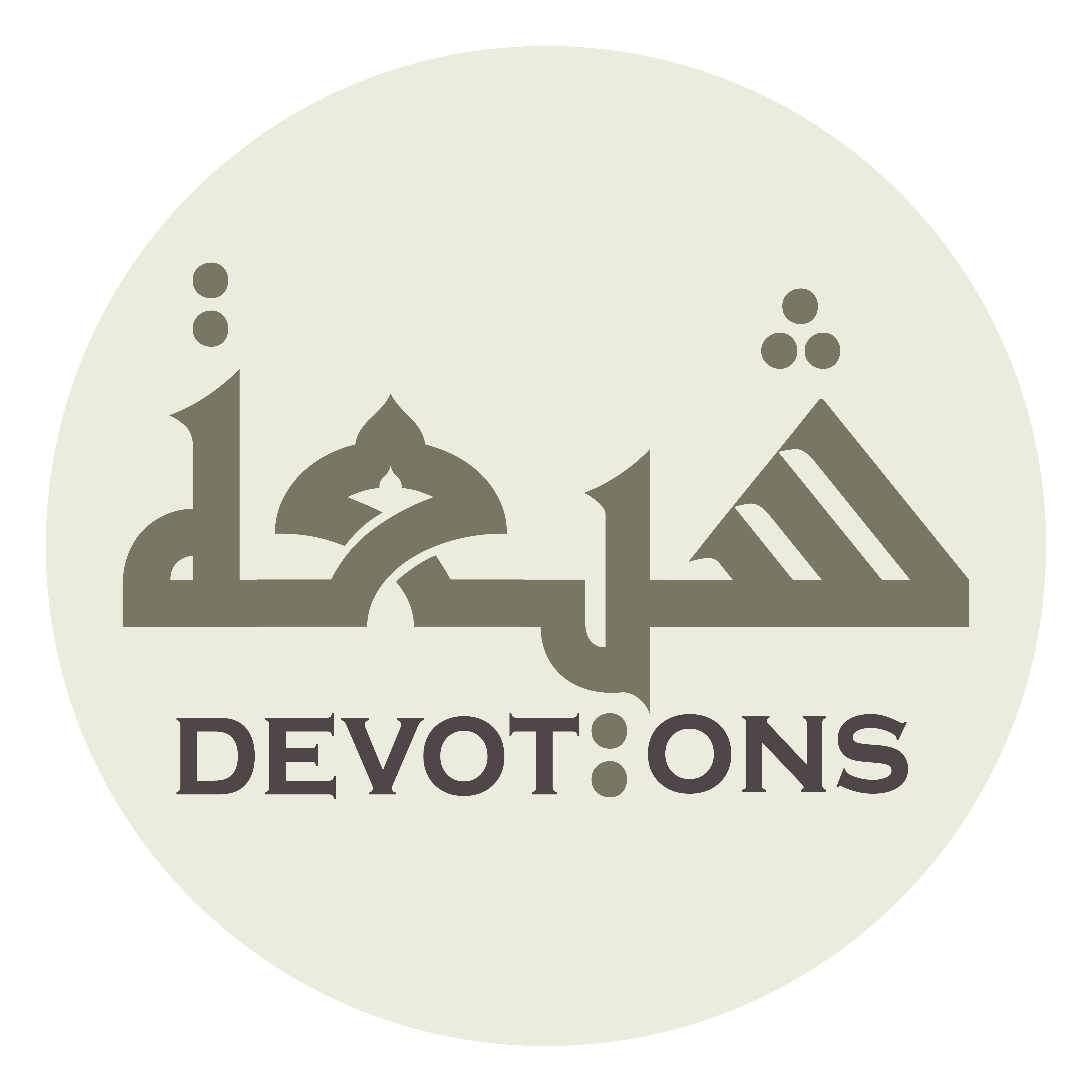 وَعَلَى الْعَرْشِ اسْتَوَيْتَ

wa`alal `ar-shistawayt

established the Throne
Dua for Wednesday
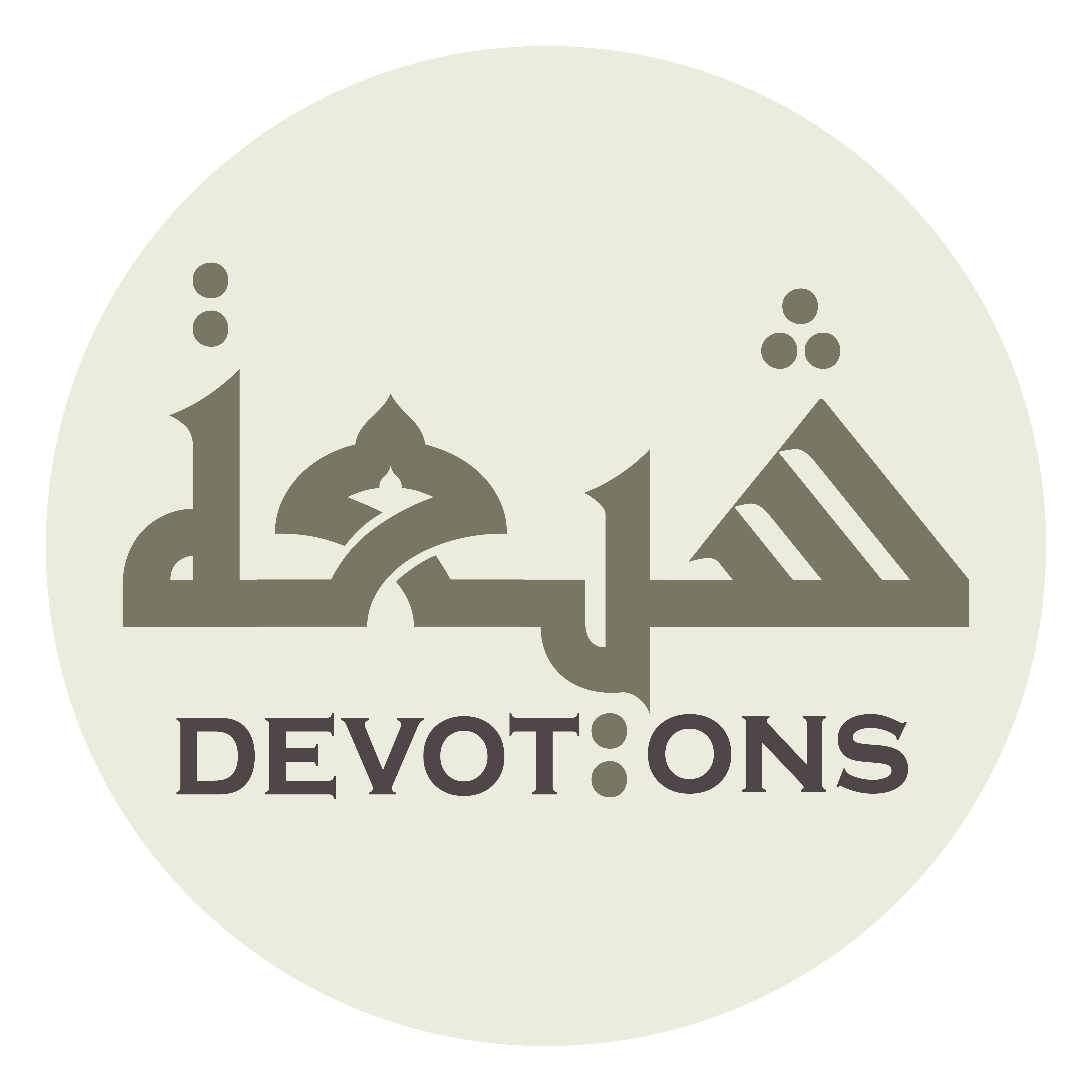 وَعَلَى الْمُلْكِ احْتَوَيْتَ

wa`alal mulkiḥtawayt

and encompassed the Kingdom!
Dua for Wednesday
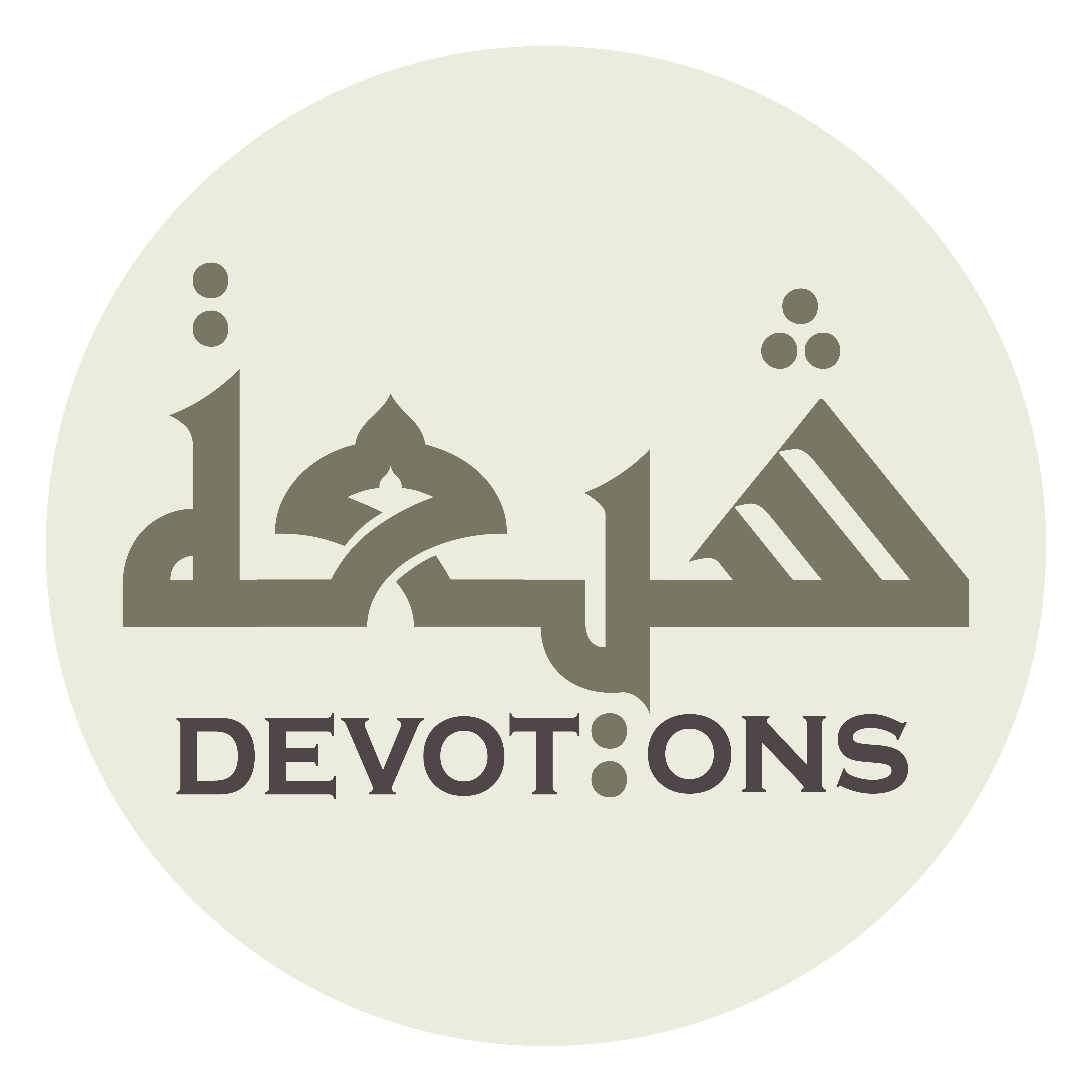 أَدْعُوكَ دُعَاءَ مَنْ ضَعُفَتْ وَسِيْلَتُهُ

ad`ūka du`ā-a man ḍa`ufat wasīlatuh

I supplicate You with the supplication of one whose mediation is weak,
Dua for Wednesday
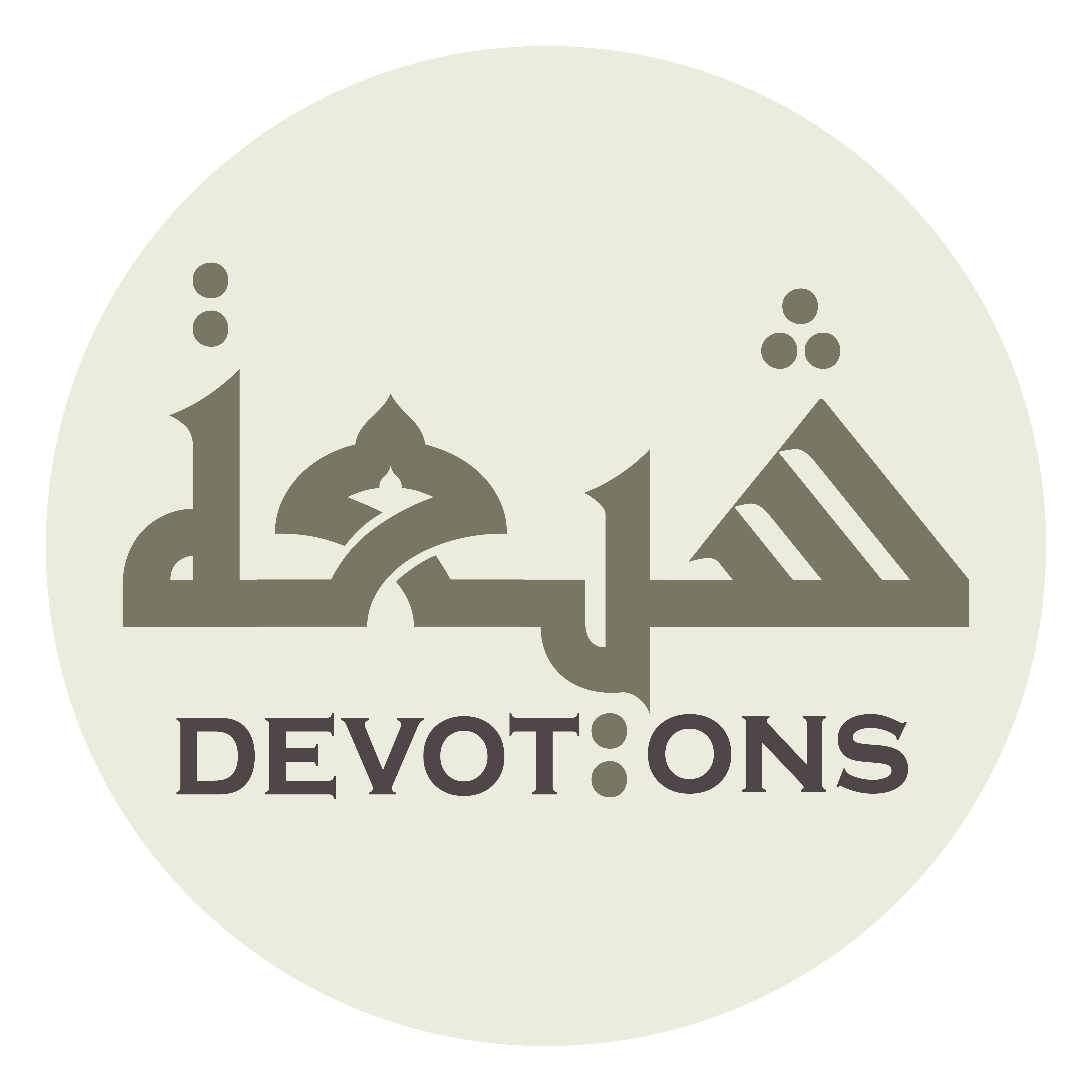 وَانْقَطَعَتْ حِيْلَتُهُ

wanqaṭa`at ḥīlatuh

whose stratagems have been cut off,
Dua for Wednesday
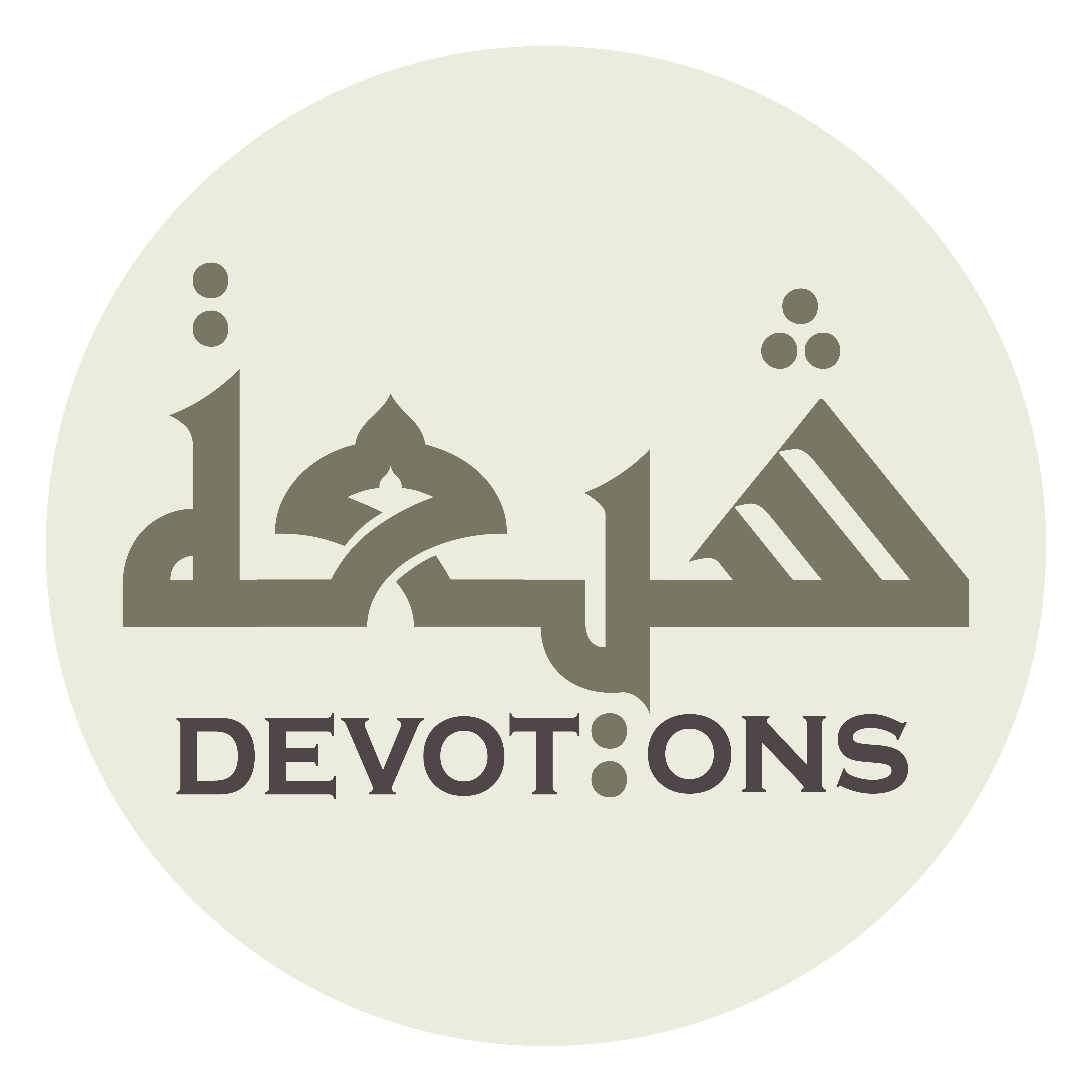 وَاقْتَرَبَ أَجَلُهُ

waqtaraba ajaluh

whose term has drawn near,
Dua for Wednesday
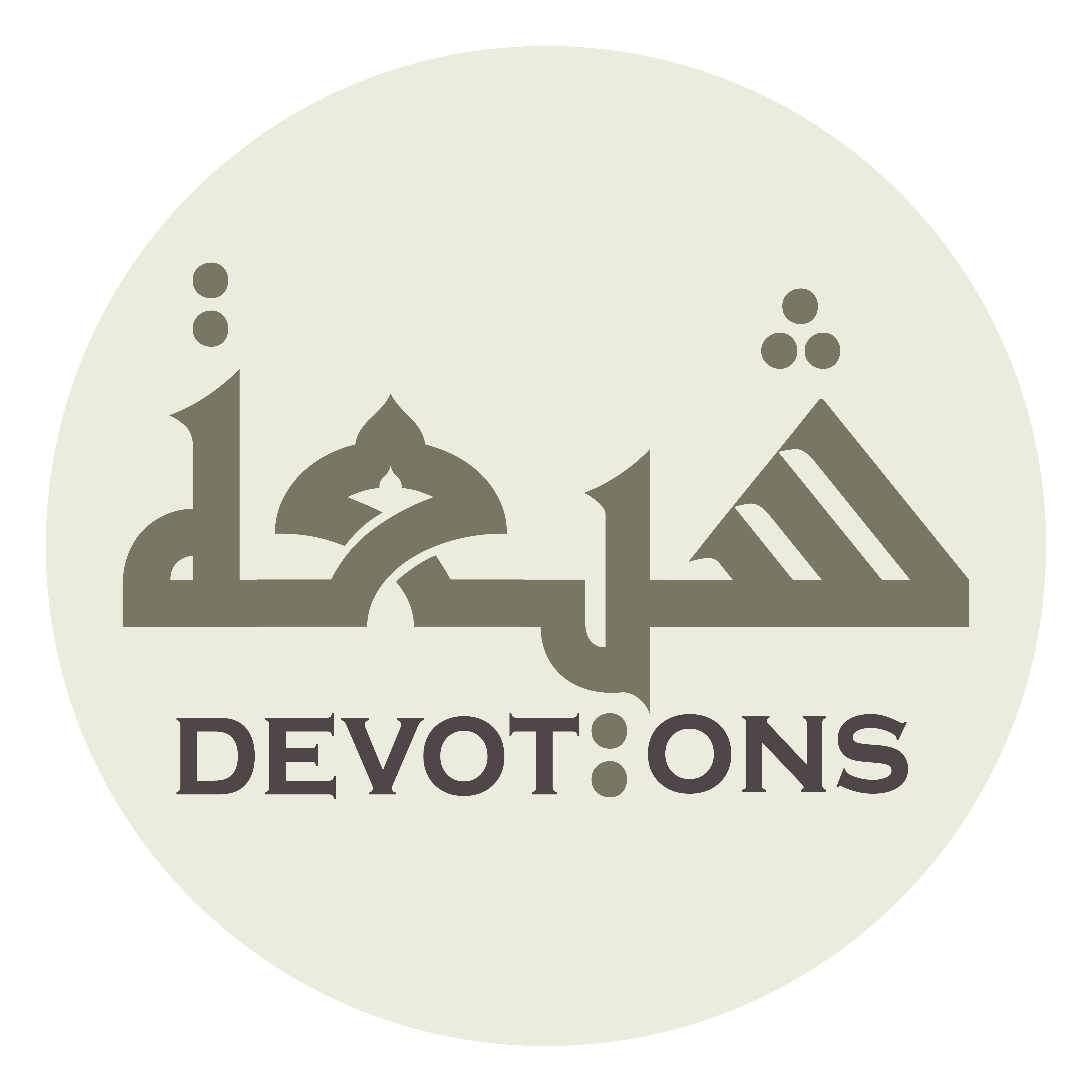 وَتَدَانَىٰ فِيْ الدُّنْيَا أَمَلُهُ

watadānā fid dunyā amaluh

whose expectation from this world has shrunk,
Dua for Wednesday
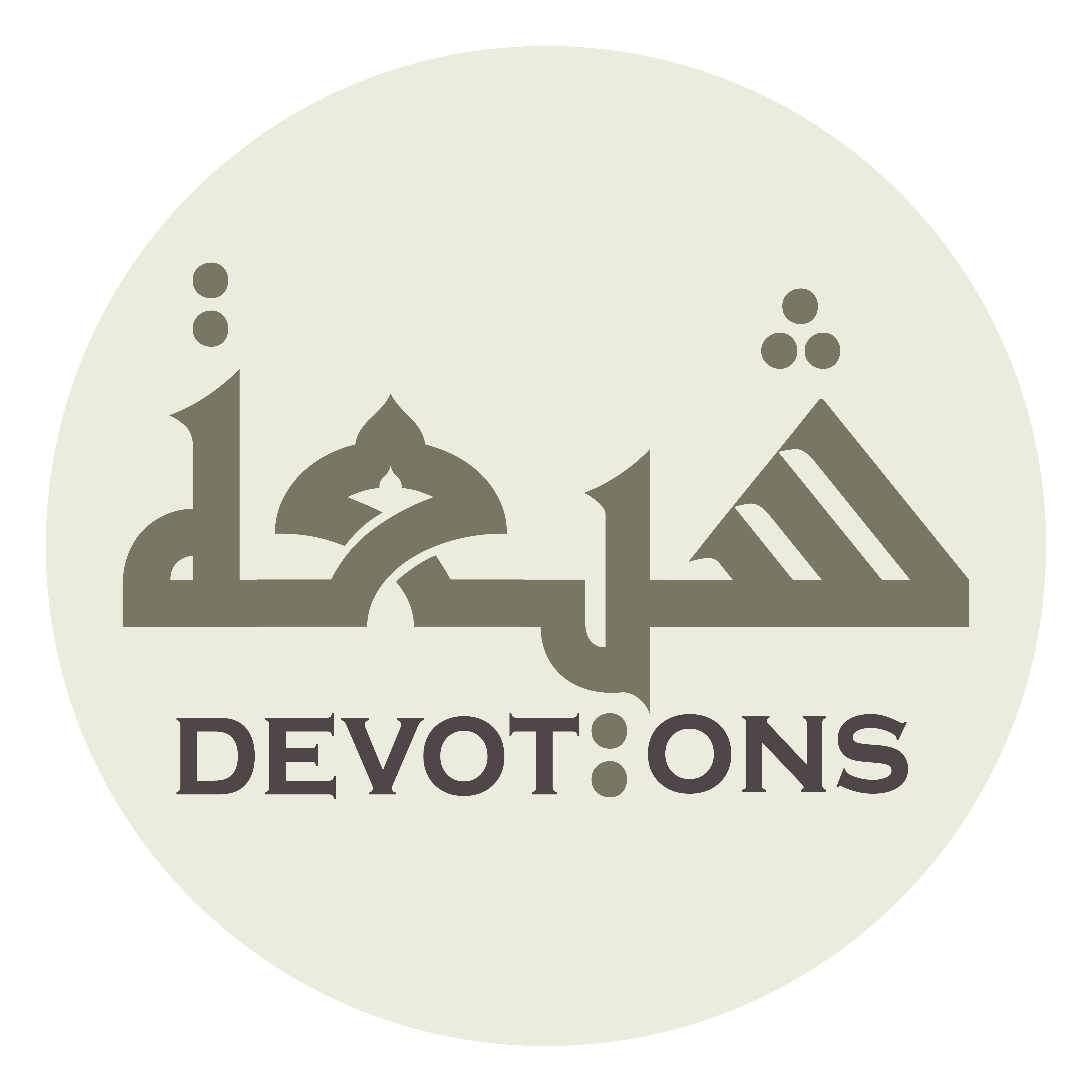 وَاشْتَدَّتْ إِلٰى رَحْمَتِكَ فَاقَتُهُ

washtaddat ilā raḥmatika fāqatuh

whose neediness for Your mercy has intensified,
Dua for Wednesday
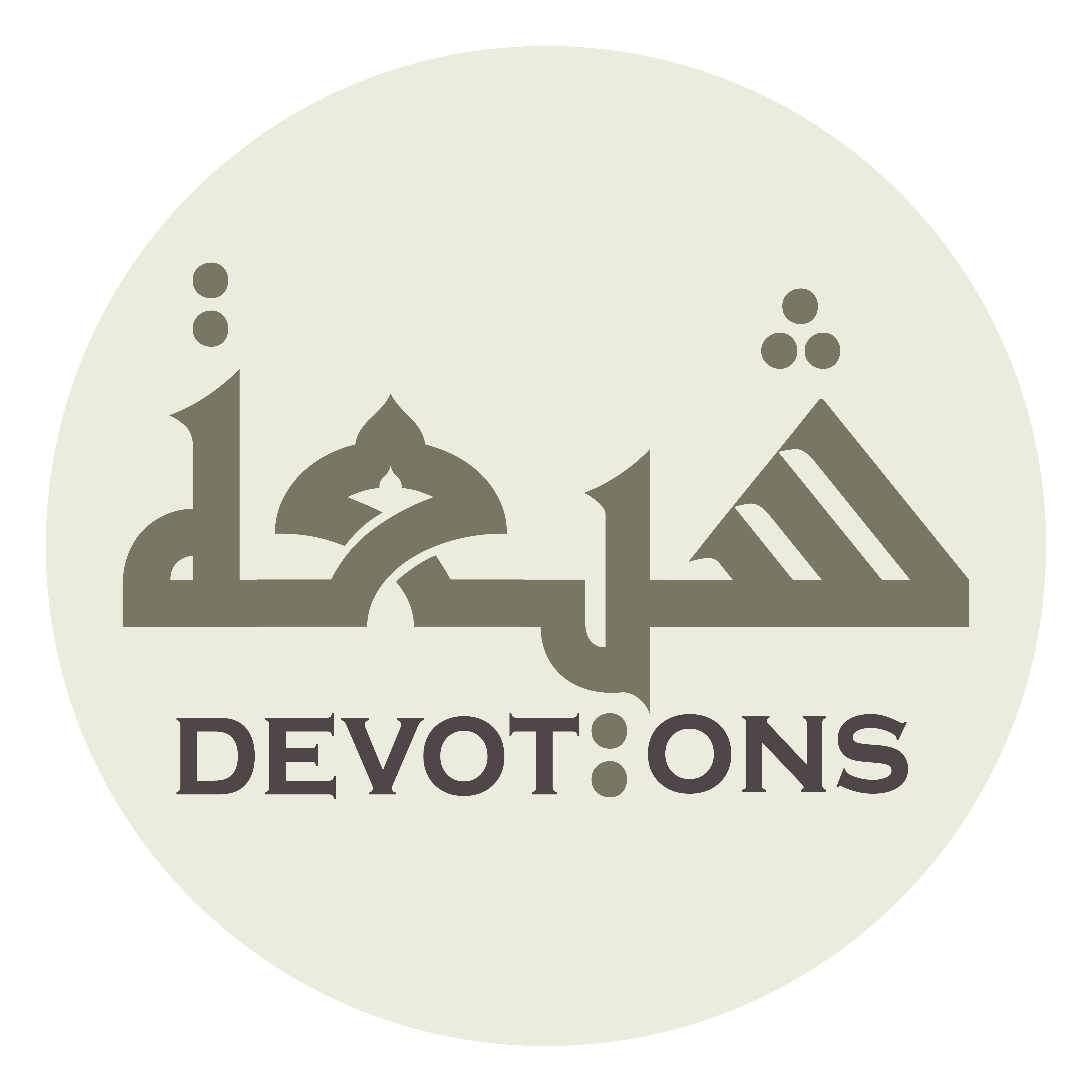 وَعَظُمَتْ لِتَفْرِيطِهِ حَسْرَتُهُ

wa`aẓumat litafrīṭihi ḥasratuh

whose remorse for his neglect has become great,
Dua for Wednesday
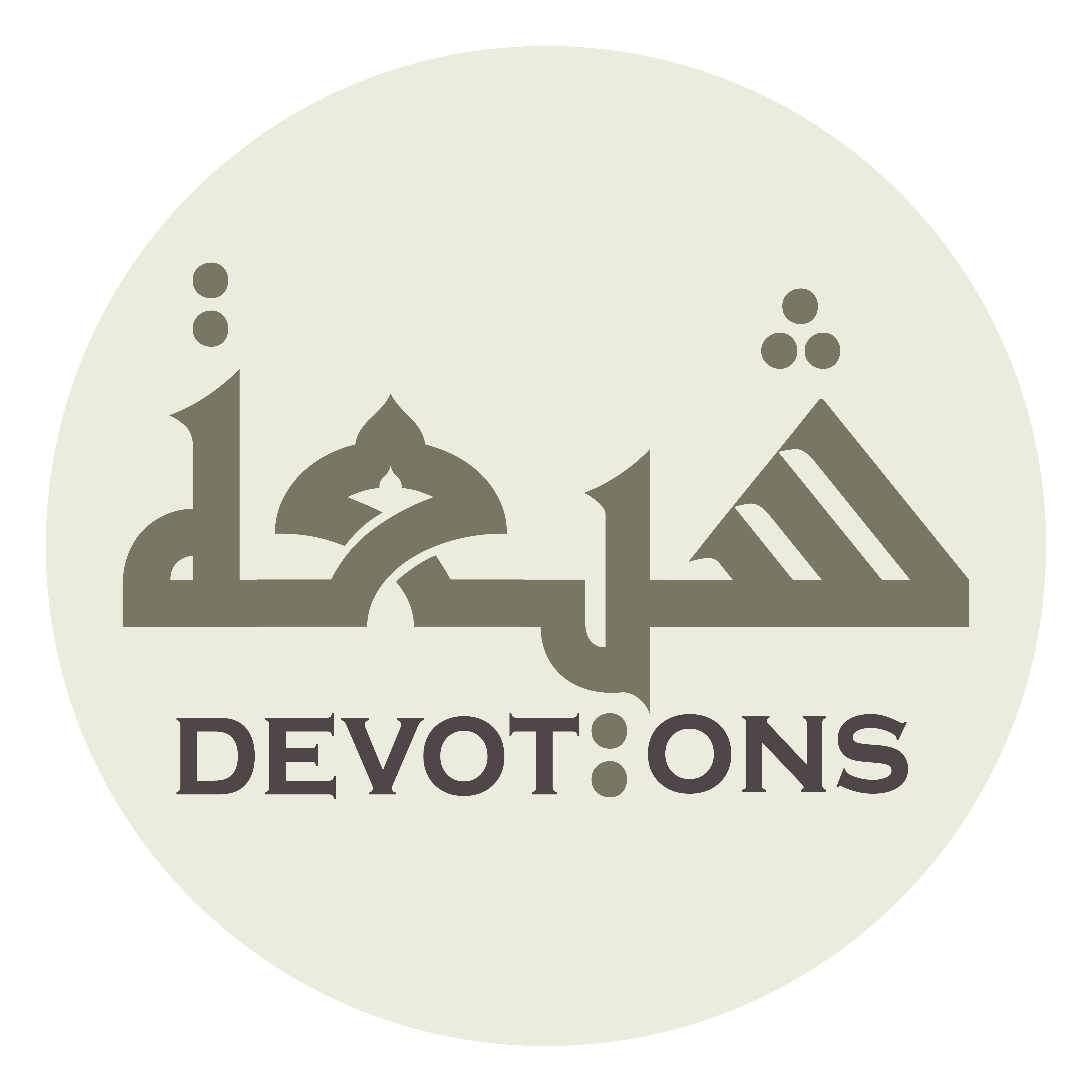 وَكَثُرَتْ زَلَّتُهُ وَعَثْرَتُهُ

wakathurat zallatuhu wa`athratuh

whose slips and stumbles have become many,
Dua for Wednesday
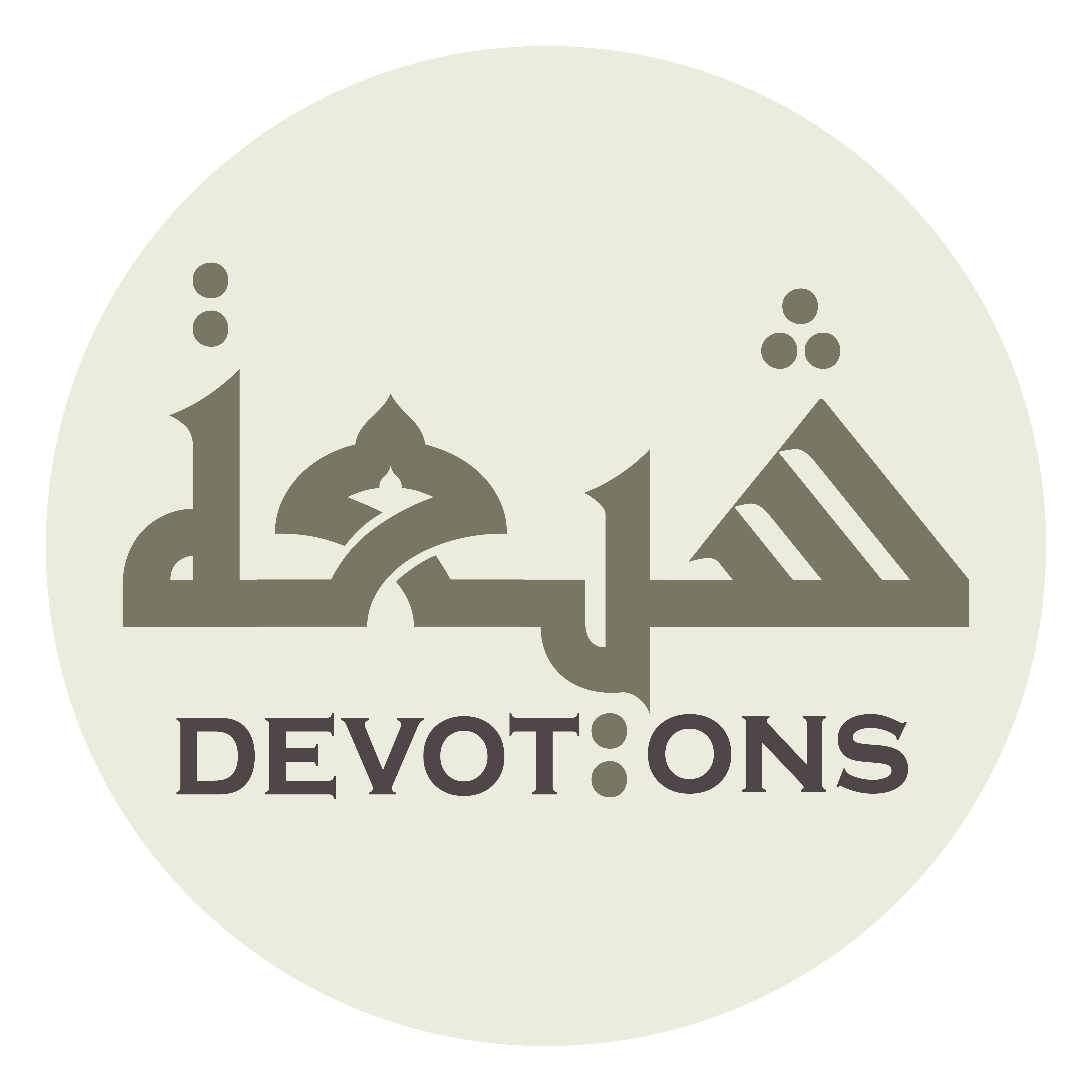 وَخَلُصَتْ لِوَجْهِكَ تَوْبَتُهُ

wakhaluṣat liwajhika tawbatuh

and whose repentance is devoted sincerely to Your face.
Dua for Wednesday
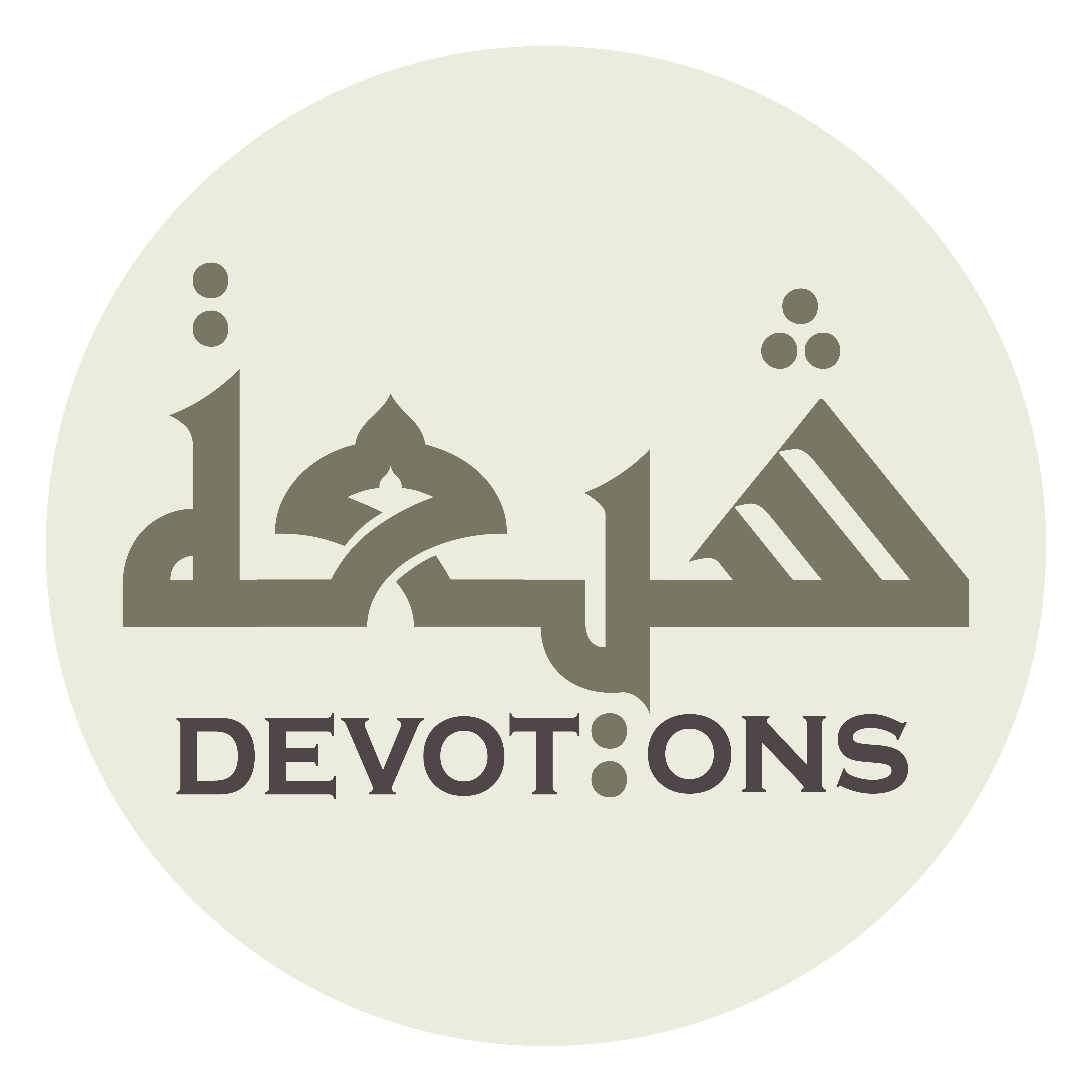 فَصَلِّ عَلٰى مُحَمَّدٍ

faṣalli `alā muḥammad

So, bless Muhammad,
Dua for Wednesday
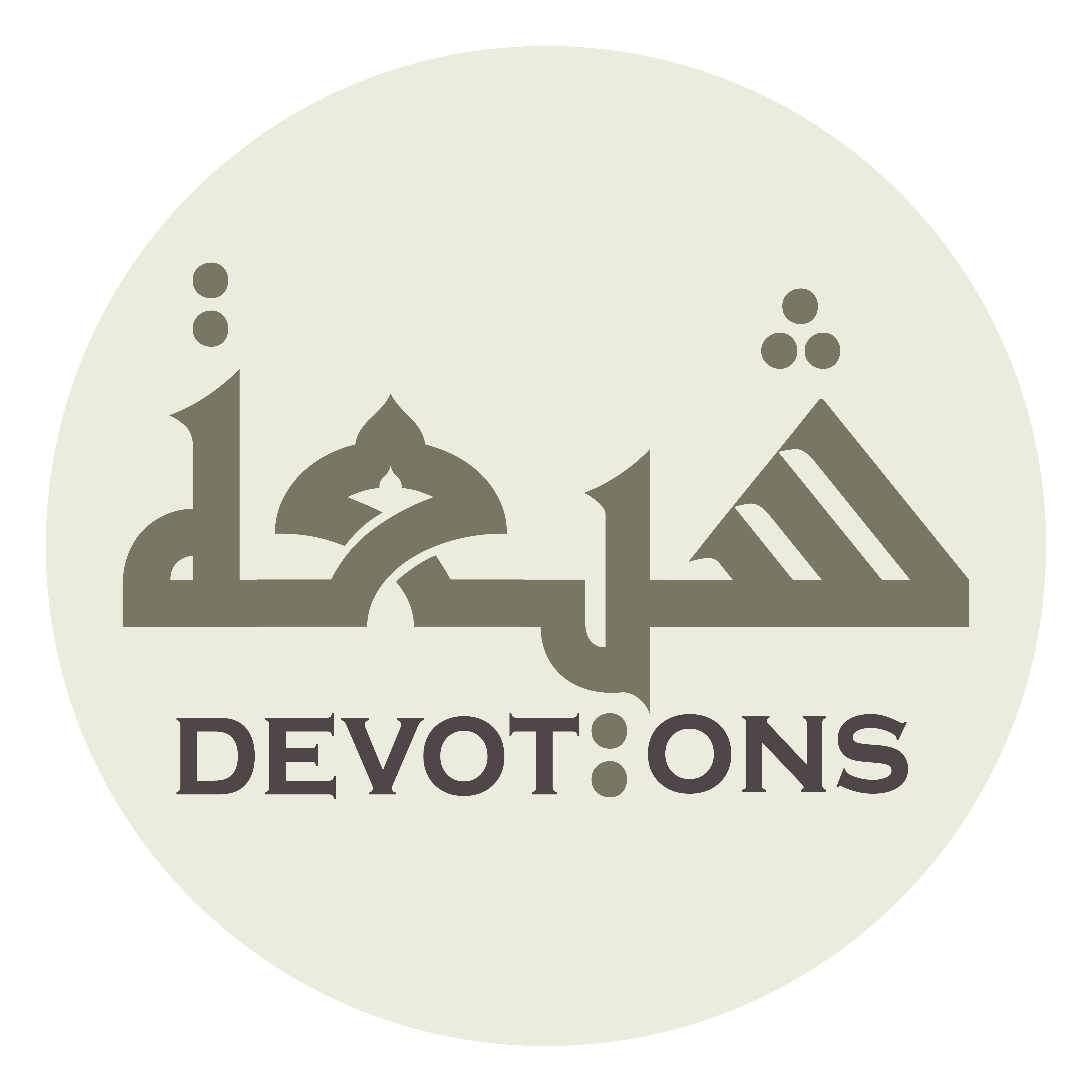 خَاتَمِ النَّبِيِّينَ

khātamin nabiyyīn

the Seal of the Prophets,
Dua for Wednesday
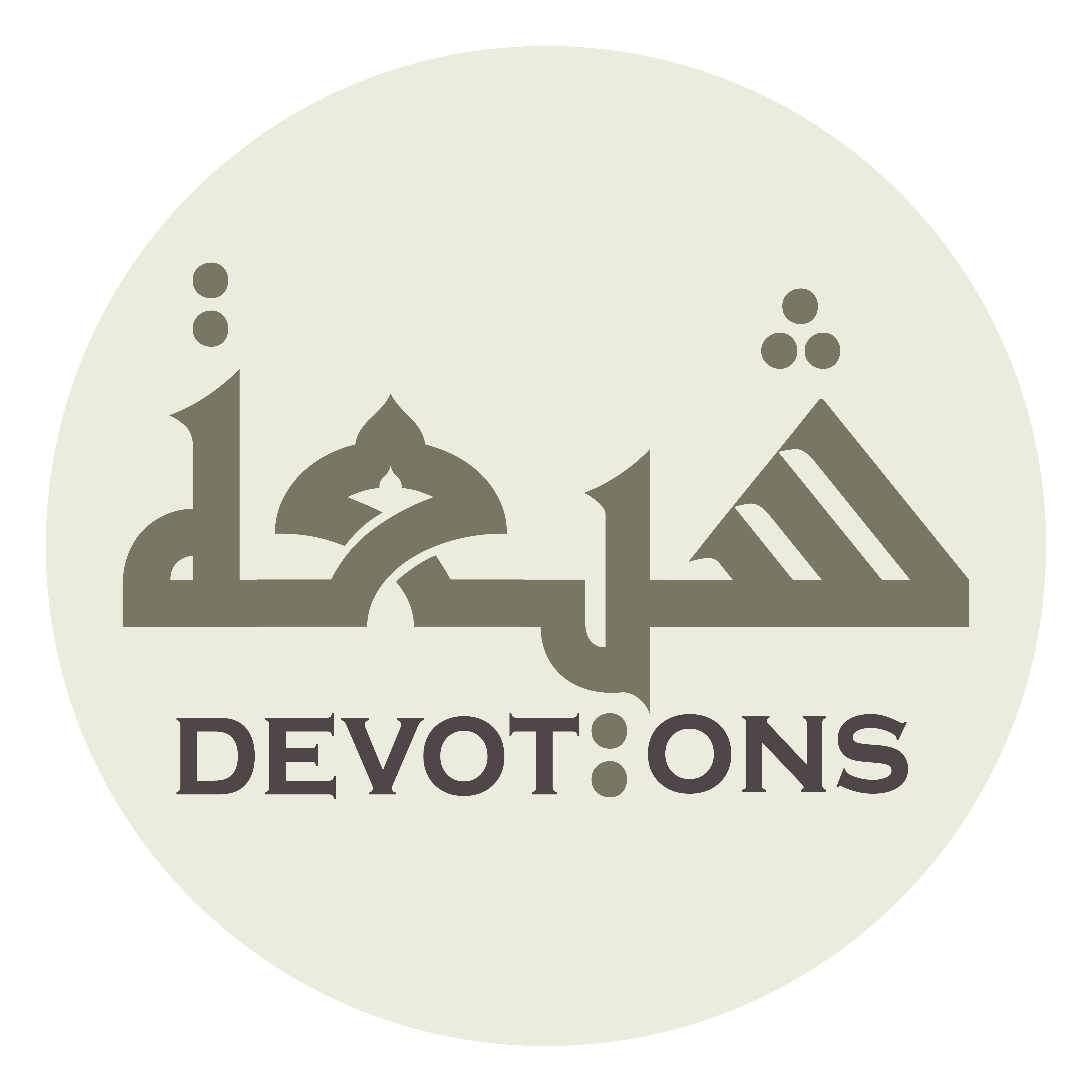 وَعَلٰى أَهْلِ بَيْتِهِ الطَّيِّبِينَ الطَّاهِرِينَ

wa`alā ahli baytihiṭ ṭayyibīnaṭ ṭāhirīn

and his Household, the good, the pure,
Dua for Wednesday
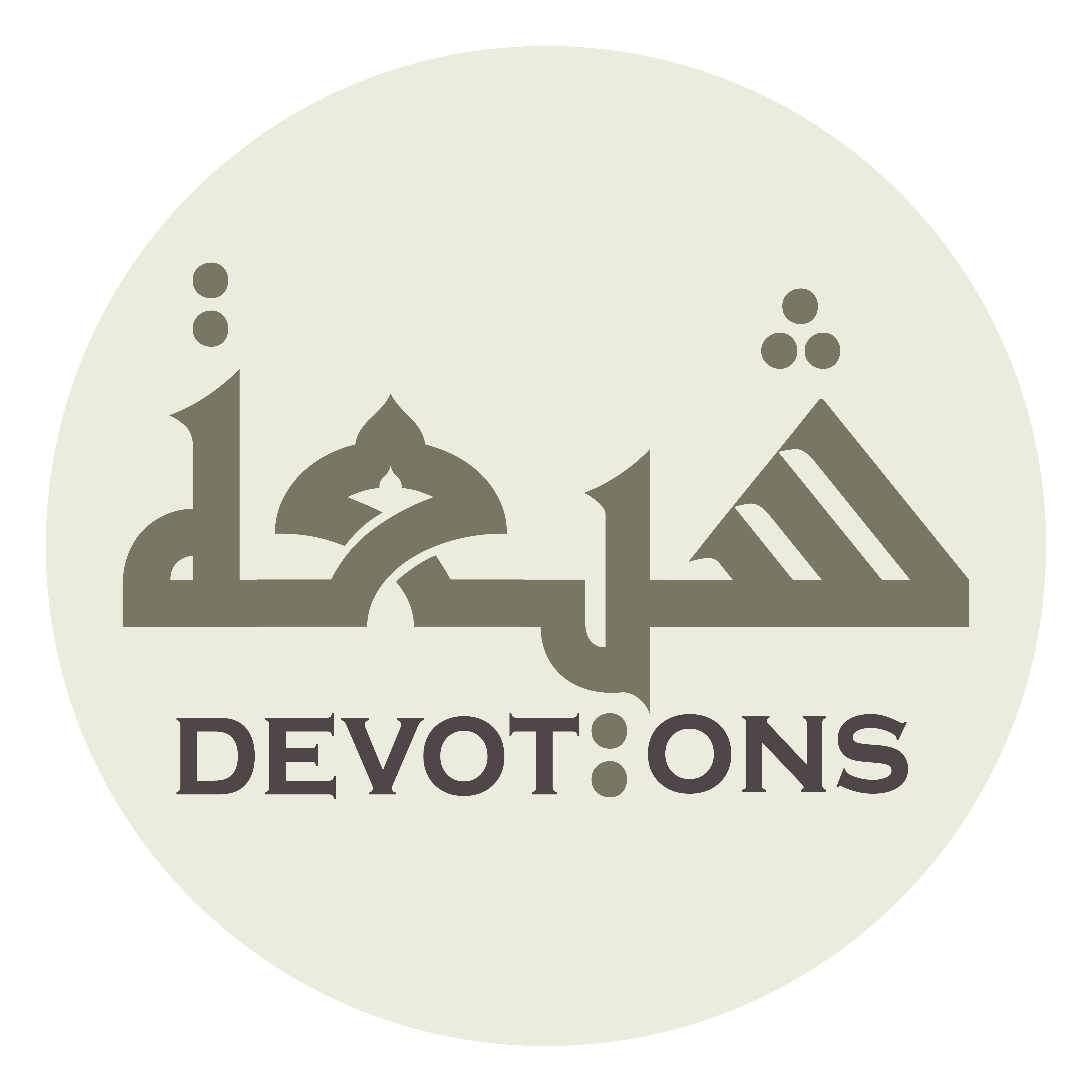 وَارْزُقْنِيْ شَفَاعَةَ مُحَمَّدٍ

war-zuqnī shafā`ata muḥammad

and provide me with the intercession of Muhammad,
Dua for Wednesday
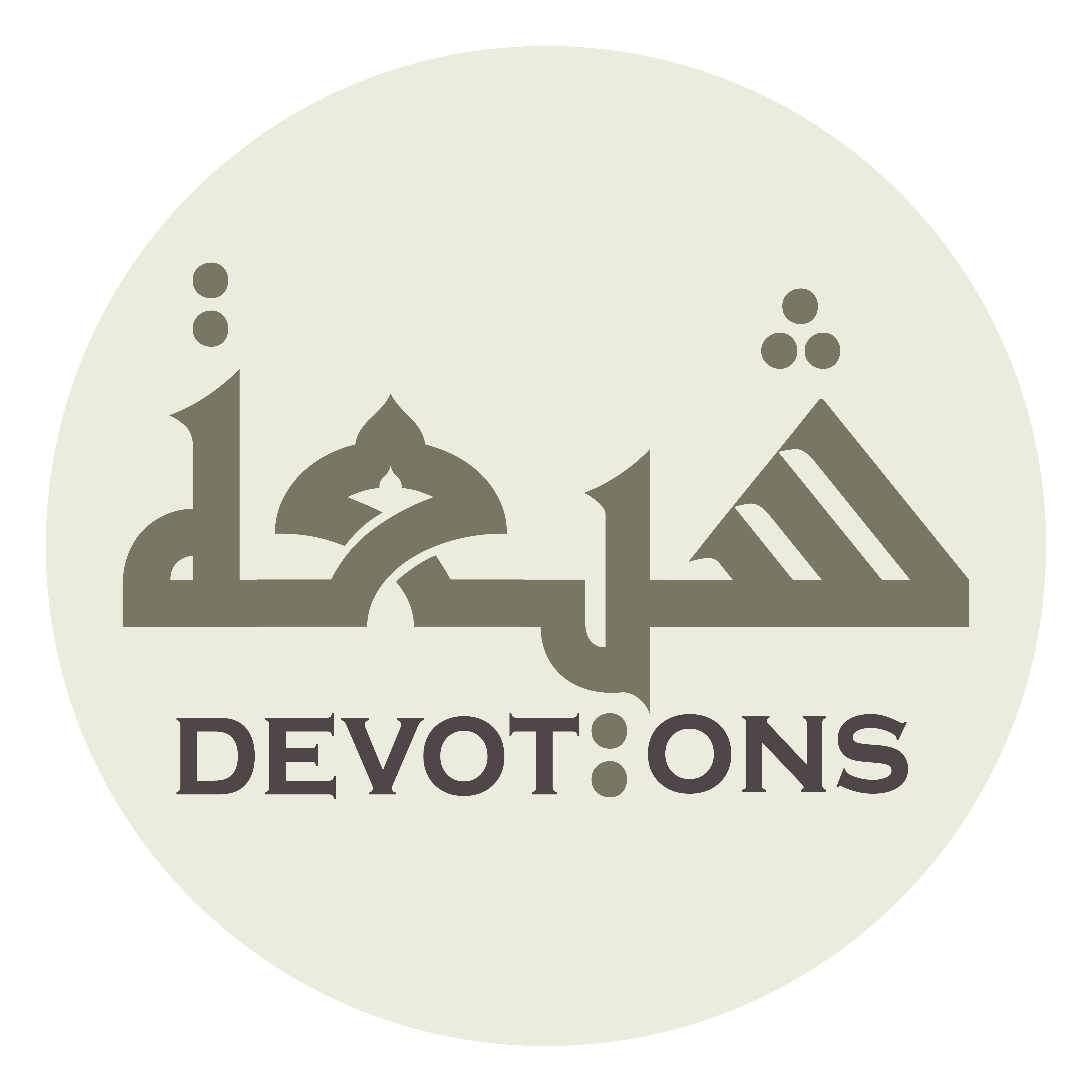 صَلَّى اللَّهُ عَلَيْهِ وَ آلِهِ

ṣallallāhu `alayhi wa ālih

Allah bless him and his Household,
Dua for Wednesday
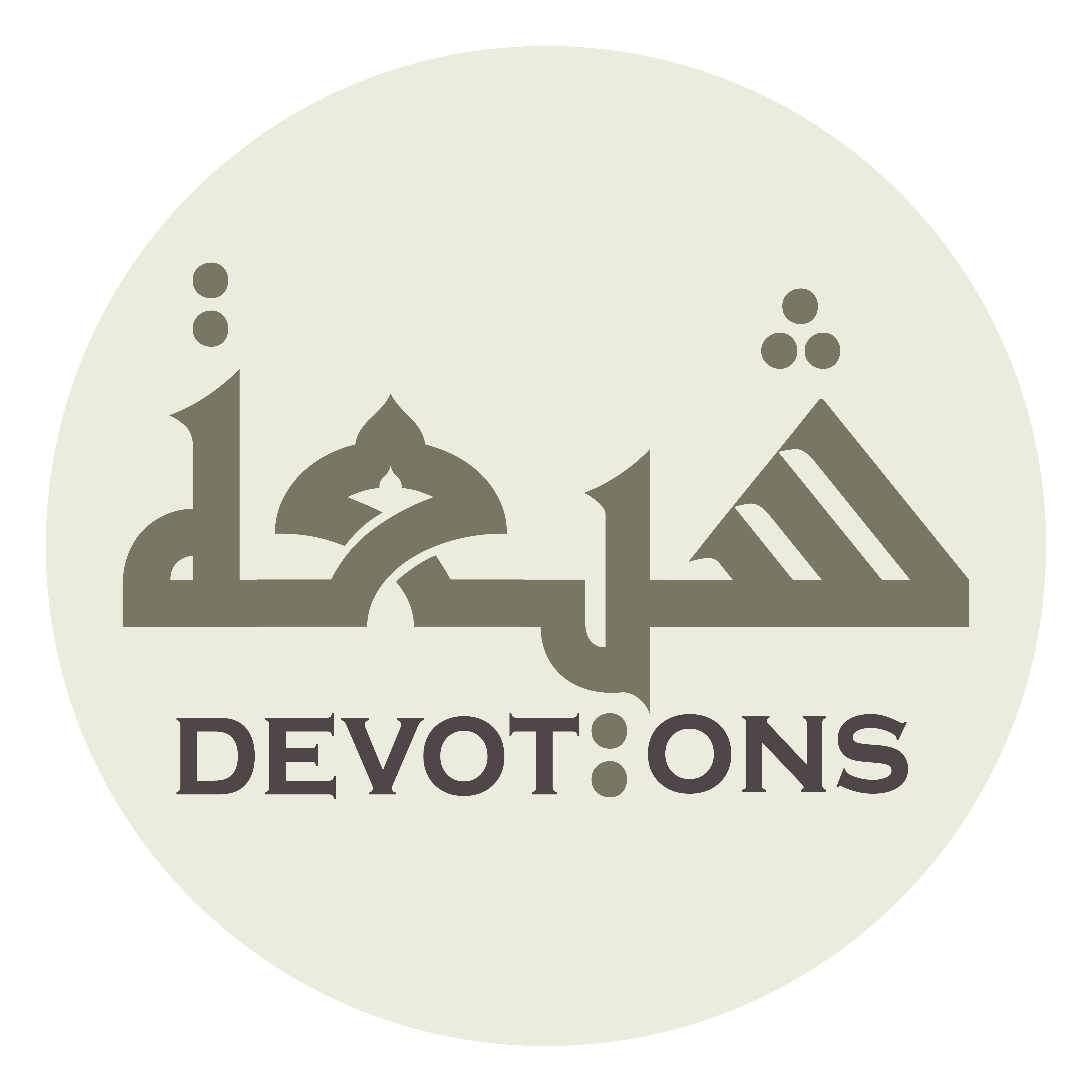 وَلَا تَحْرِمْنِيْ صُحْبَتَهُ

walā taḥrimnī ṣuḥbatah

and deprive me not of his companionship!
Dua for Wednesday
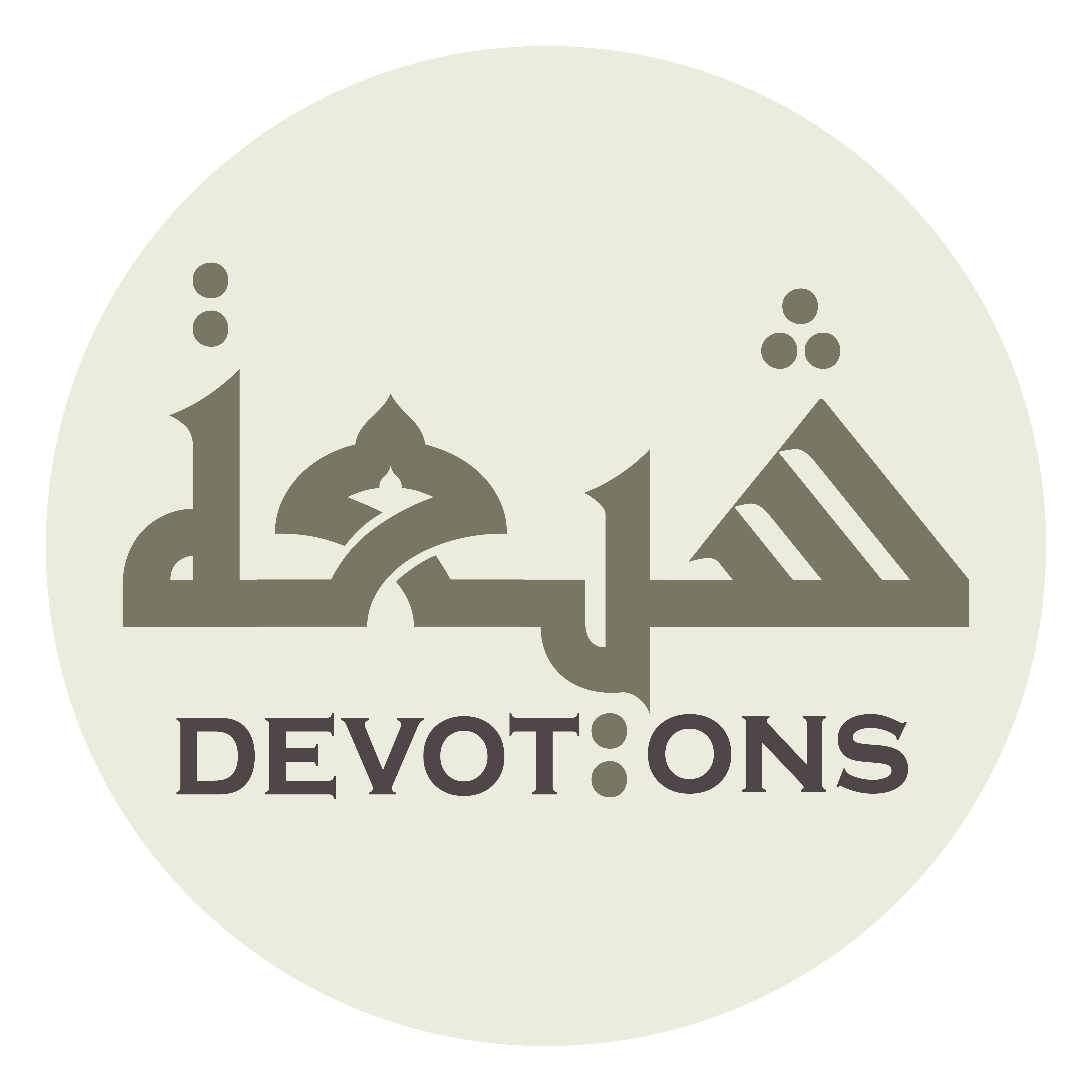 إِنَّكَ أَنْتَ أَرْحَمُ الرَّاحِمِيْنَ

innaka anta ar-ḥamur rāḥimīn

Surely, You are the Most Merciful of all those who show mercy!
Dua for Wednesday
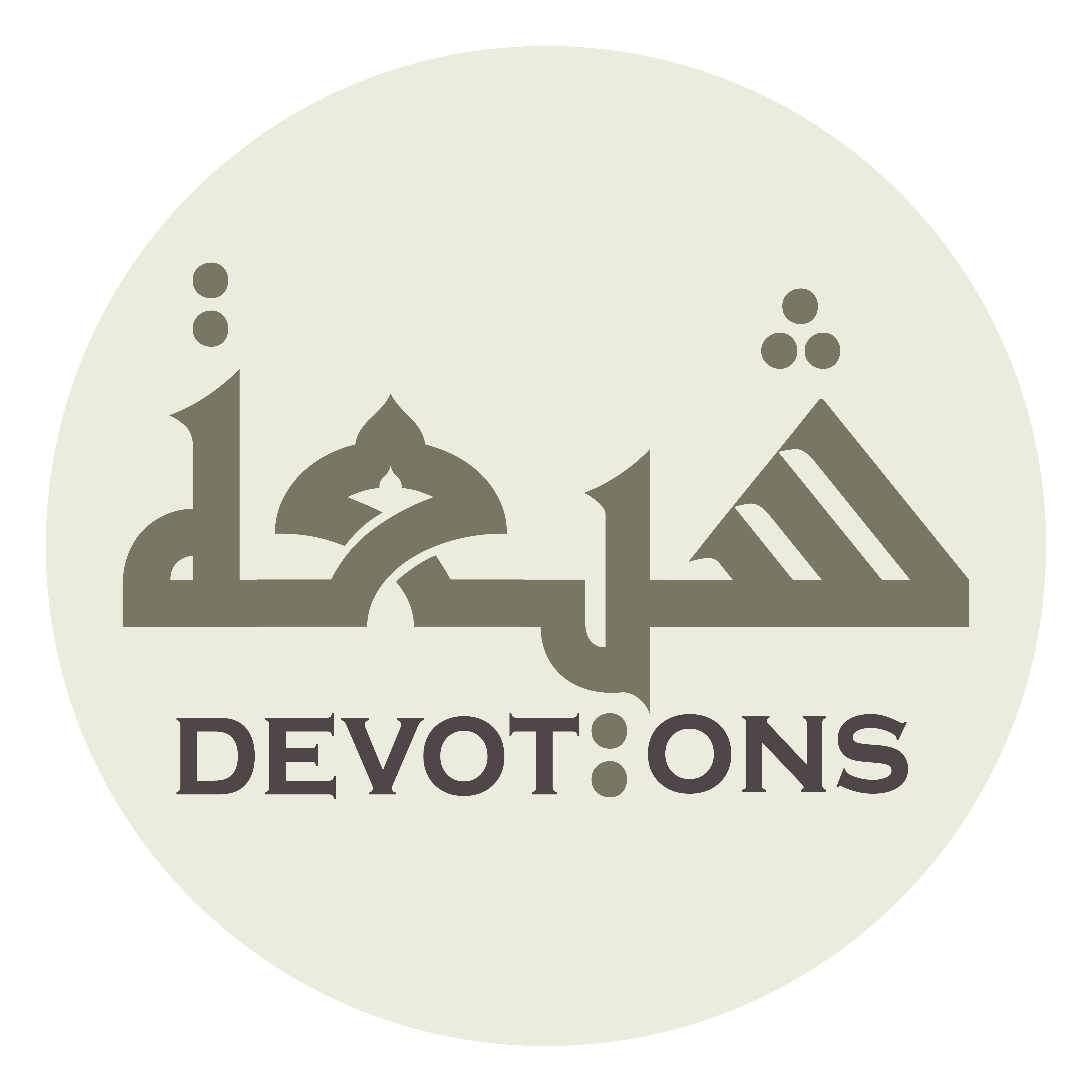 اَللّٰهُمَّ اقْضِ لِيْ فِيْ الْأَرْبَعَاءِ أَرْبَعًا

allāhummaqḍi lī fil ar-ba`ā-i ar-ba`ā

O Allah, decree for me on Wednesday four things:
Dua for Wednesday
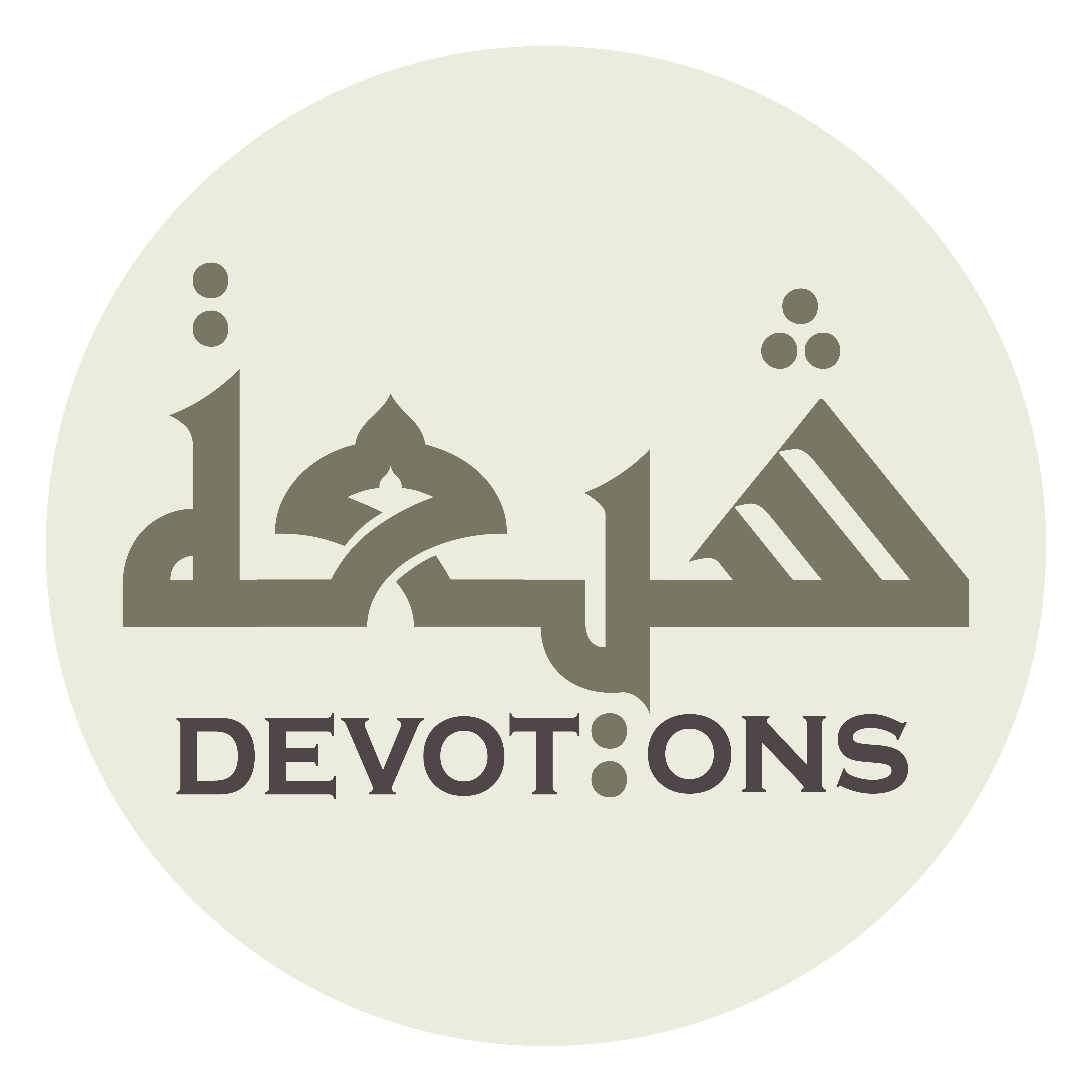 اِجْعَلْ قُوَّتِيْ فِيْ طَاعَتِكَ

ij`al quwwatī fī ṭā`atik

Induce me to be strong in obedience to You,
Dua for Wednesday
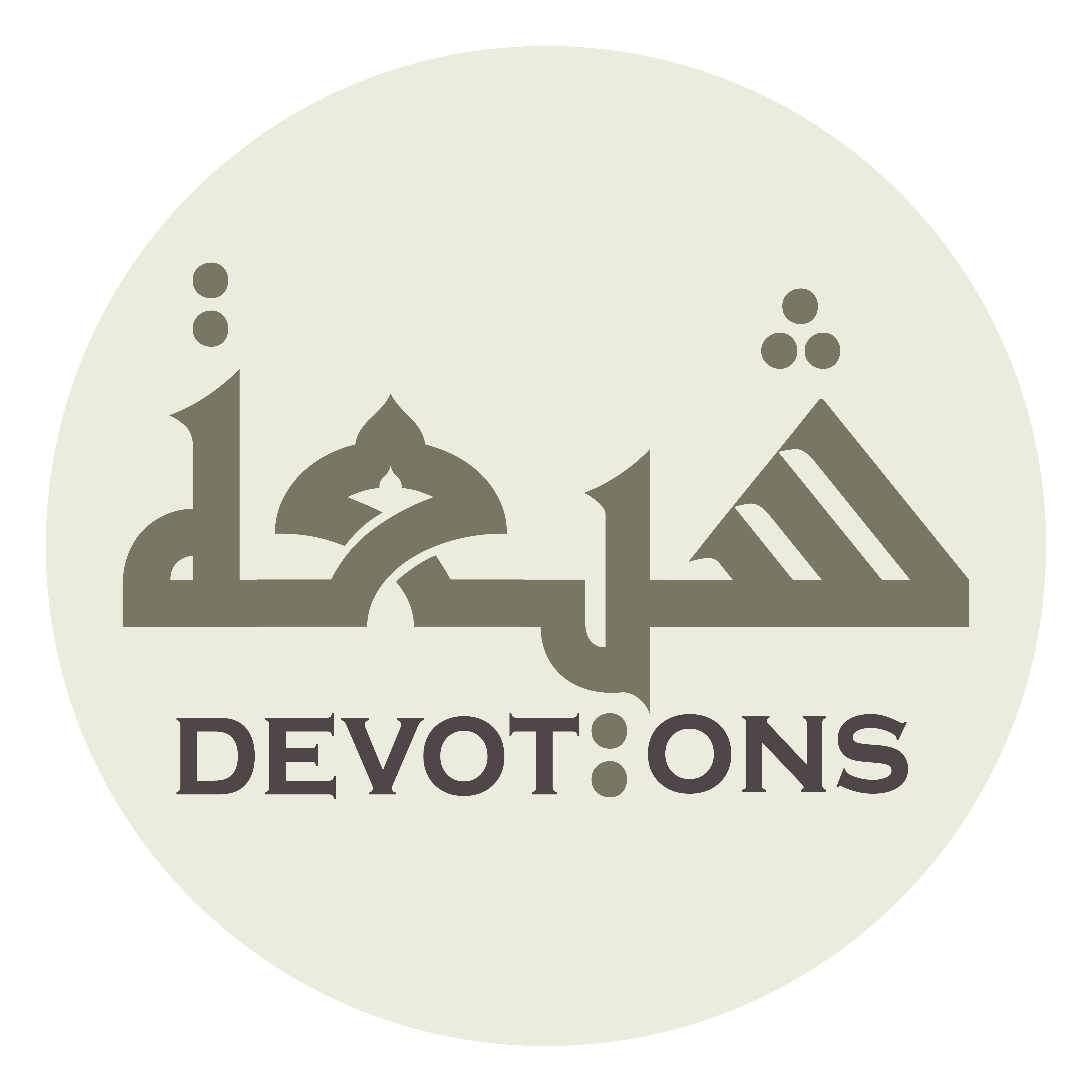 وَنَشَاطِيْ فِيْ عِبَادَتِكَ

wanashāṭī fī `ibādatik

to be active in worshiping You,
Dua for Wednesday
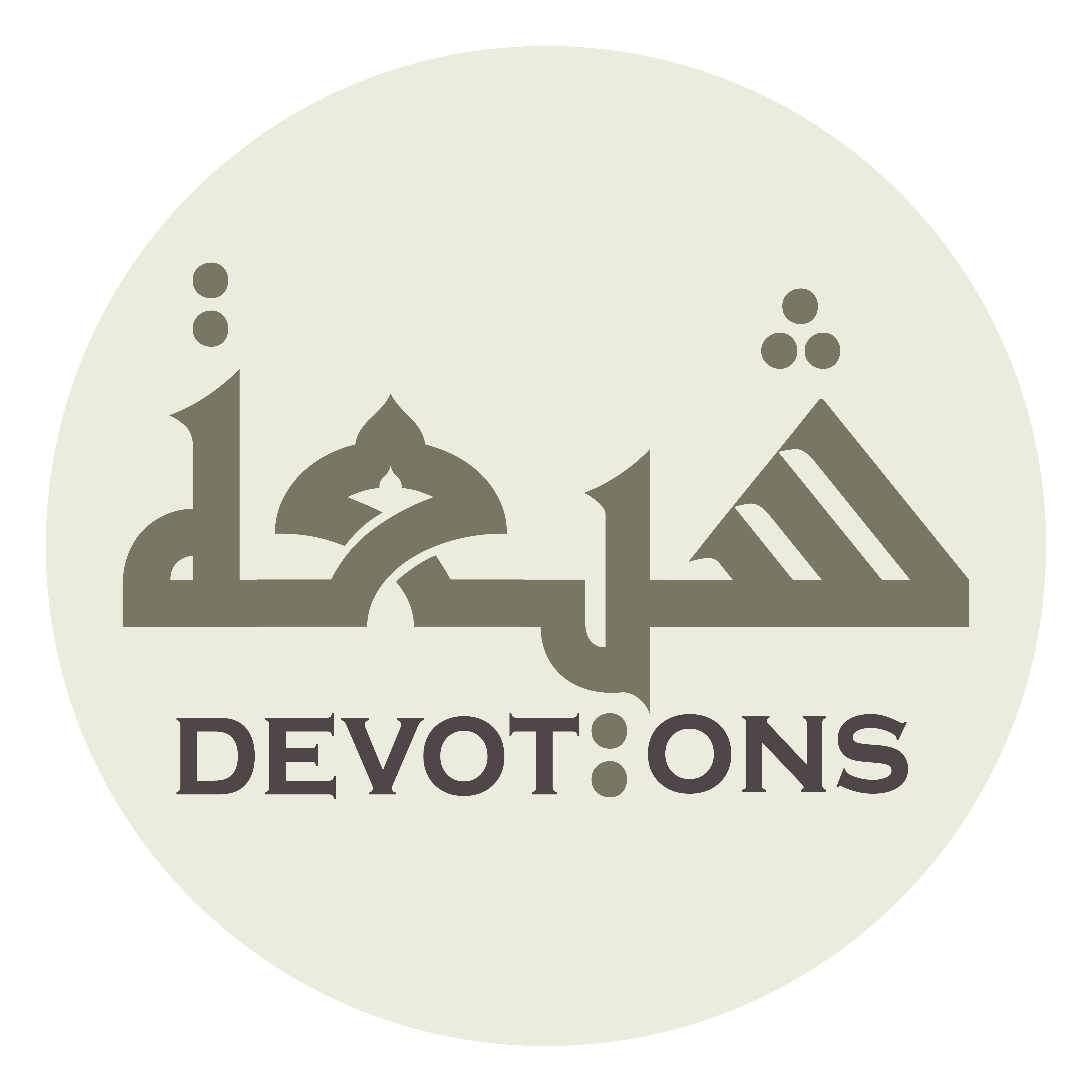 وَرَغْبَتِيْ فِيْ ثَوَابِكَ

waraghbatī fī thawābik

to be desirous for Your reward,
Dua for Wednesday
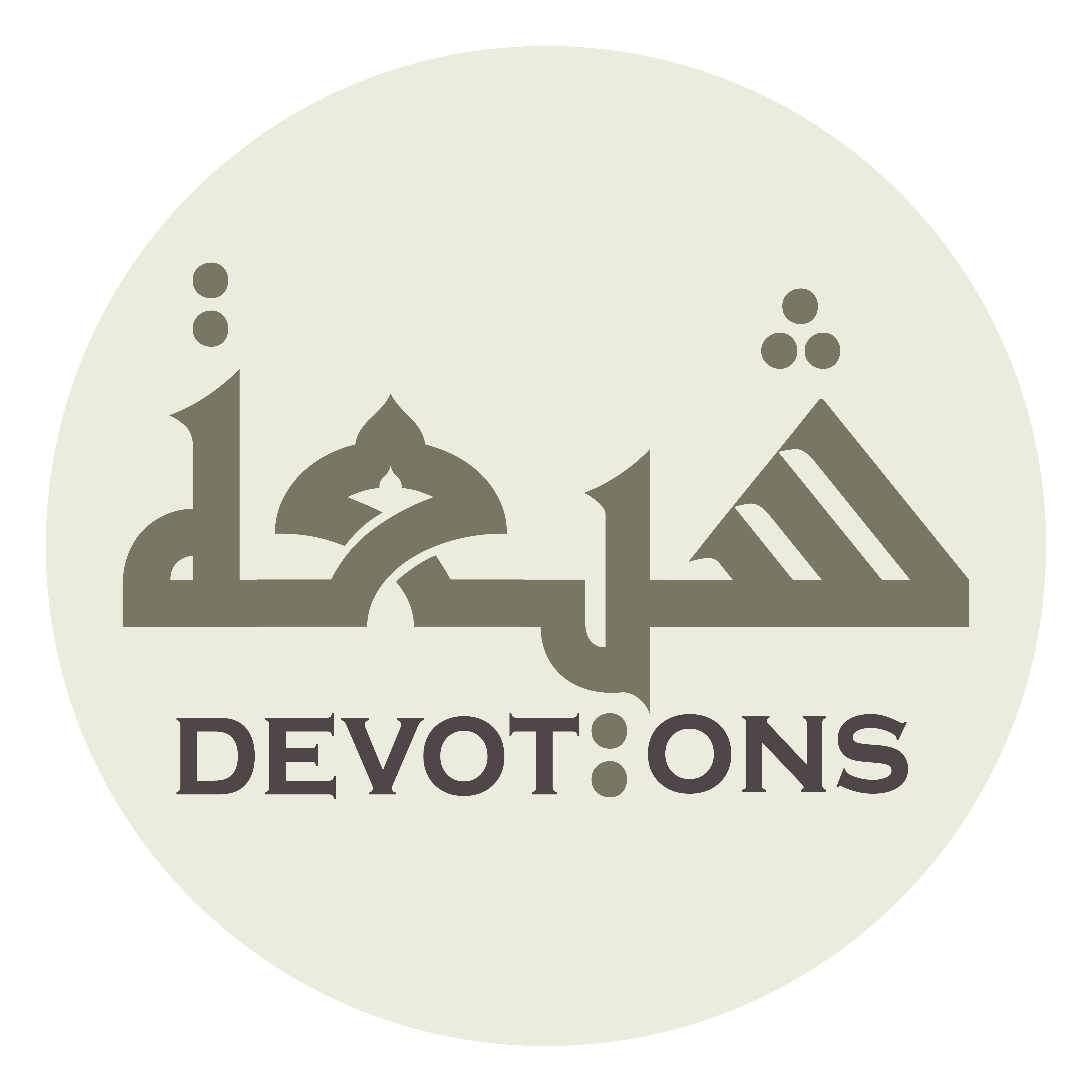 وَزُهْدِيْ فِيْمَا يُوجِبُ لِيْ أَلِيمَ عِقَابِكَ

wazuhdī fīmā yūjibu lī alīma `iqābik

and to abstain from that which would make incumbent upon me Your painful punishment!
Dua for Wednesday
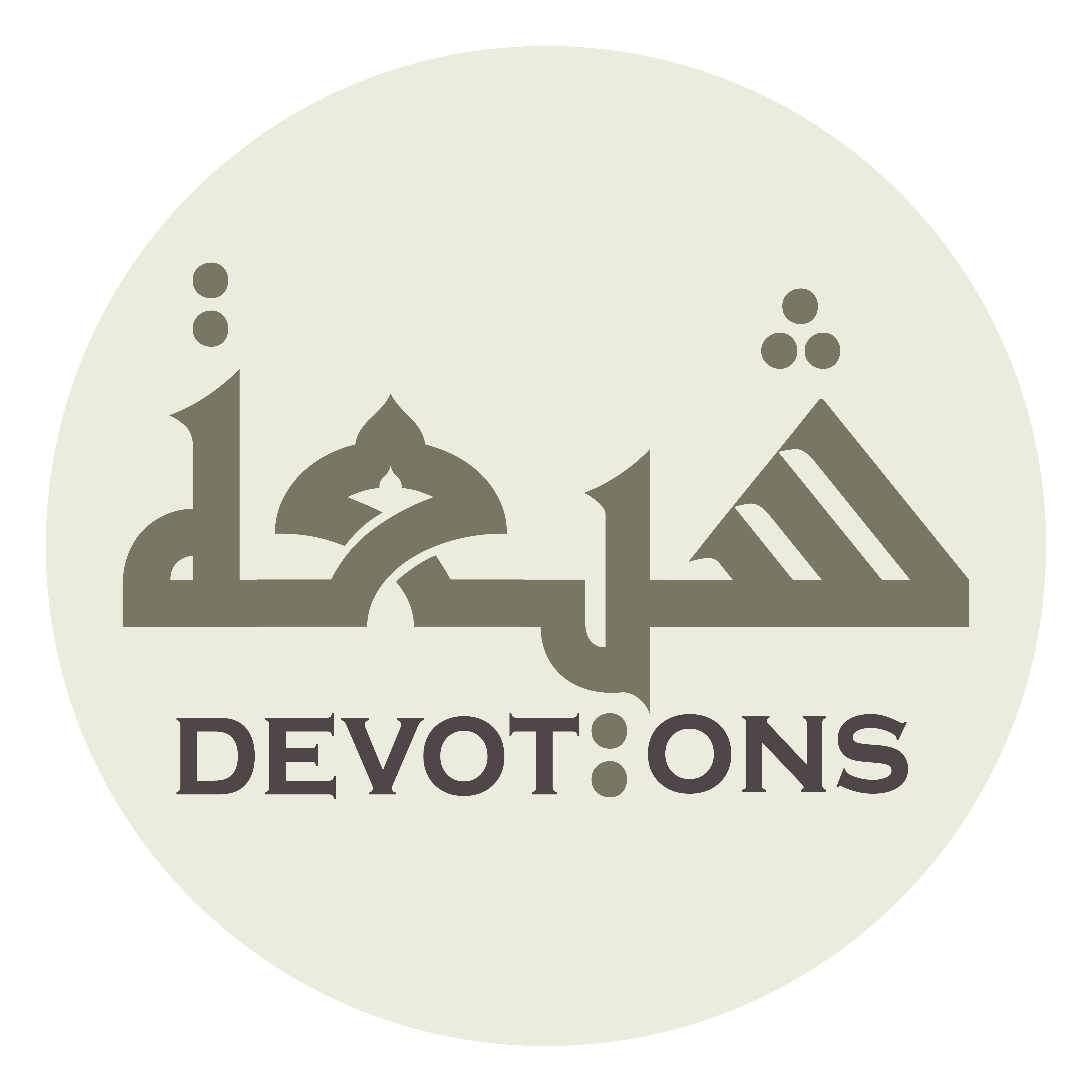 إِنَّكَ لَطِيفٌ لِمَا تَشَاءُ

innaka laṭīfun limā tashā

You are Gentle to whom You will!
Dua for Wednesday